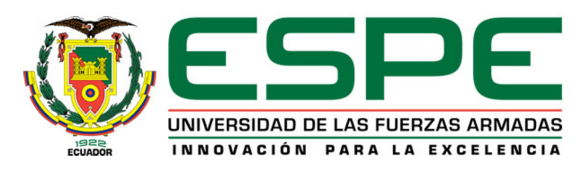 DEPARTAMENTO DE CIENCIAS DE LA TIERRA Y DE LA CONSTRUCCIÓN CARRERA DE INGENIERÍA CIVIL
TRABAJO DE TITULACIÓN PREVIO A LA OBTENCIÓN DEL TÍTULO DE INGENIERA CIVIL
“COMPARACIÓN DE LA PLANIFICACIÓN Y ANÁLISIS DE COSTOS DE UN EDIFICIO DE 6 PISOS Y 3 SUBSUELOS UBICADO EN LA CIUDAD DE QUITO DISEÑADO EN ESTRUCTURA MIXTA UTILIZANDO UN PRIMER MODELO BASADO EN PLANOS 2D Y OTRO IMPLEMENTANDO METODOLOGÍA BIM”
AUTOR: FLORES CORREA KATHERINE ELIZABETH
TUTORA: ING. PAZMIÑO MONTERO MARTHA ELIZABETH, MGS.
Sangolquí 
Febrero de 2022
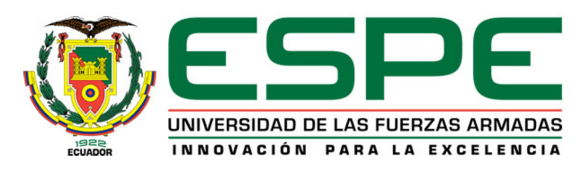 CONTENIDO
Katherine Flores Correa
Trabajo de titulación previo a la obtención del título de Ingeniero Civil
ANTECEDENTES
- El sector de la construcción representó el 8,17% del PIB en 2019.









- Aportó con el 6.1% del total de empleos.
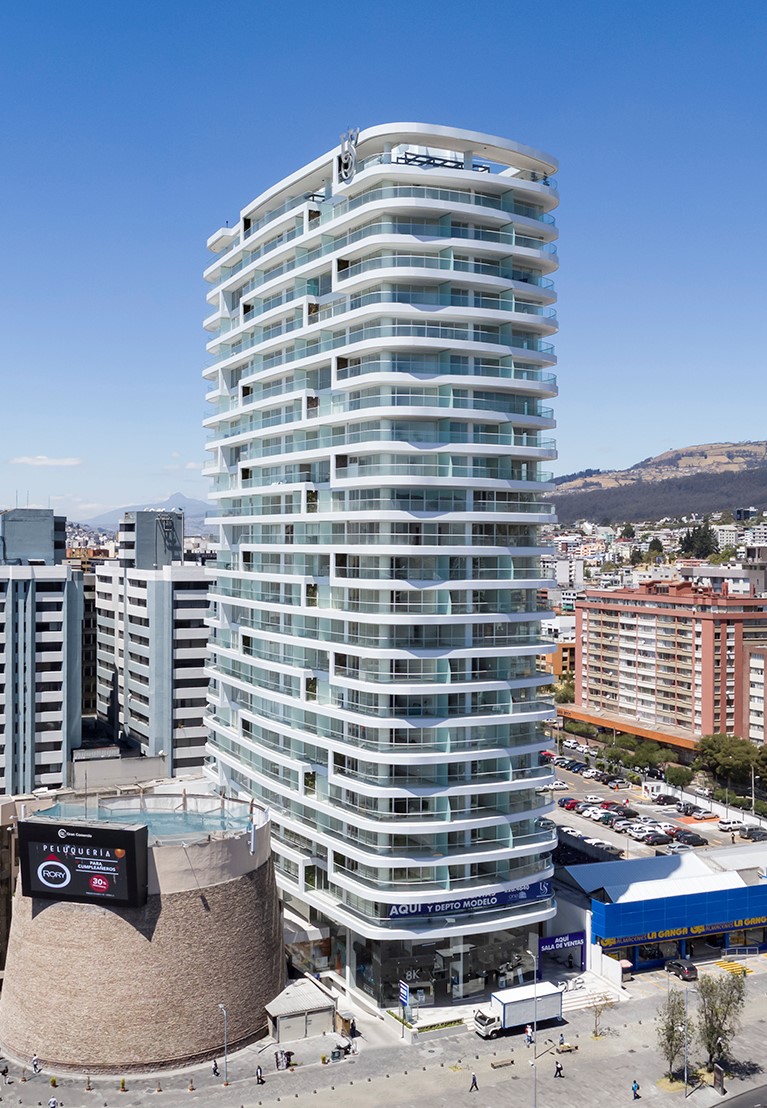 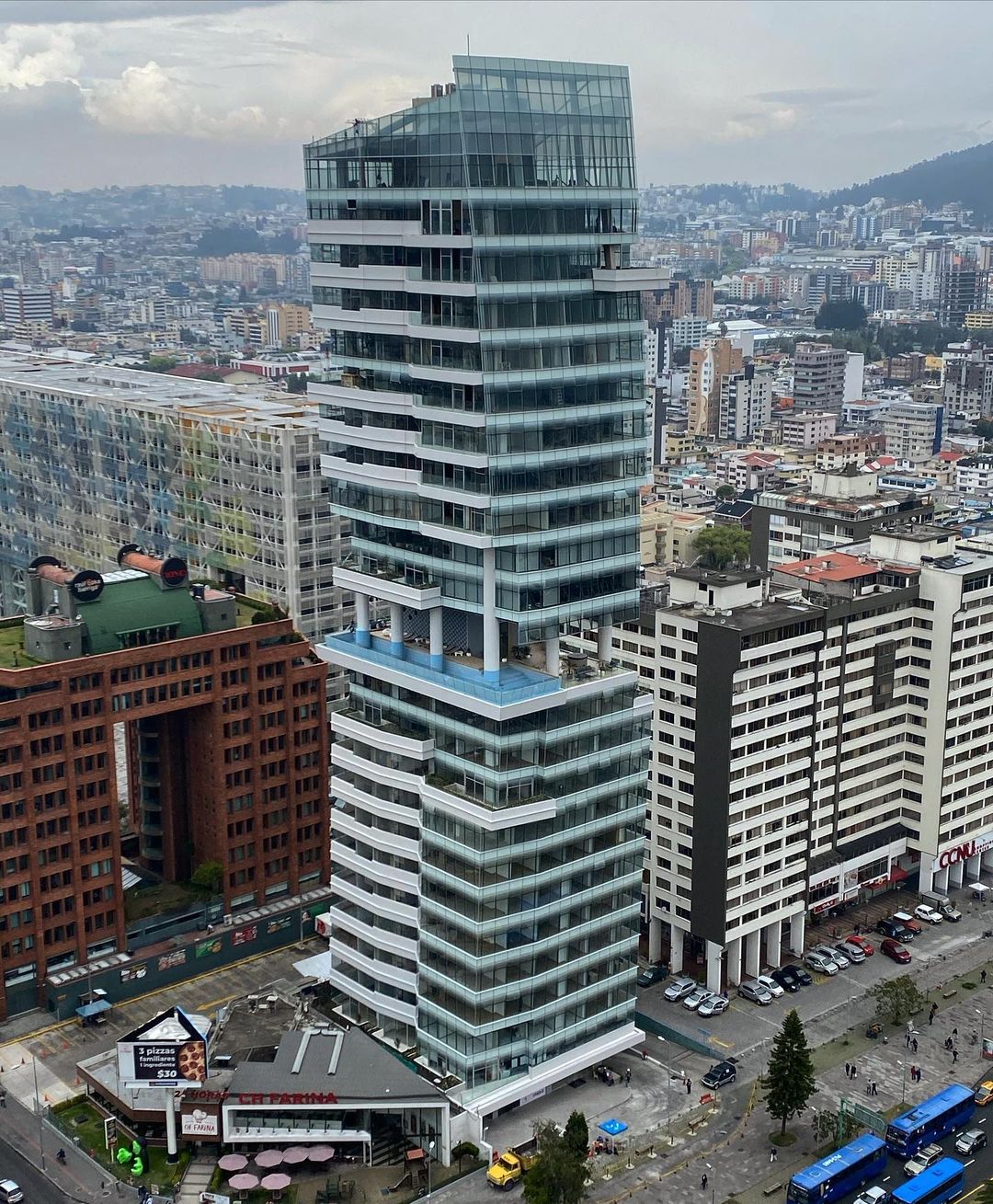 El Universo (2020)
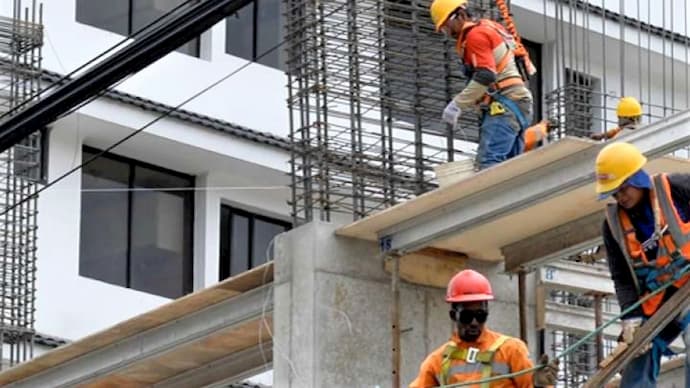 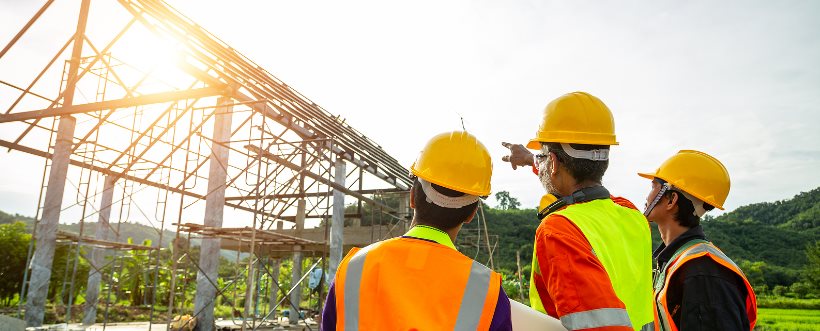 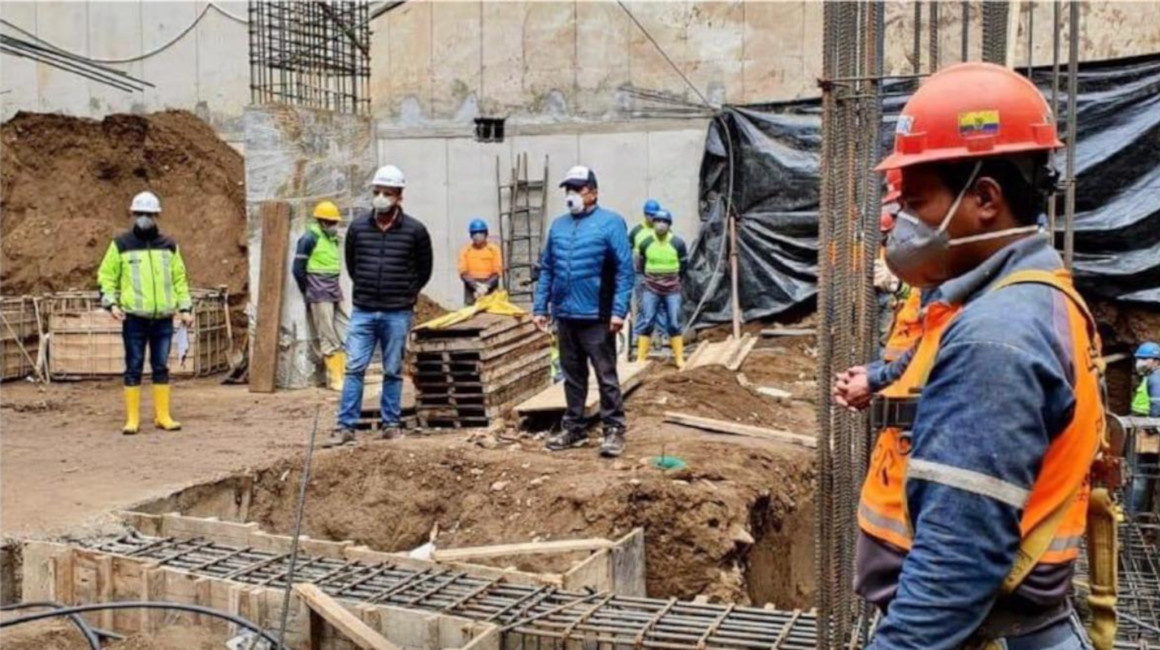 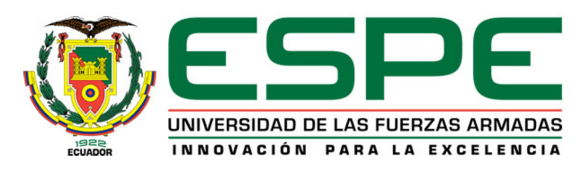 I. GENERALIDADES
3
Katherine Flores Correa
Trabajo de titulación previo a la obtención del título de Ingeniero Civil
ANTECEDENTES
- Implementación de nuevas y mejores tecnologías y metodologías
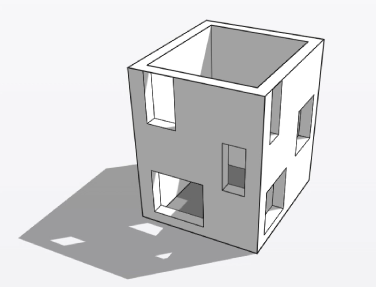 Modelo tridimensional
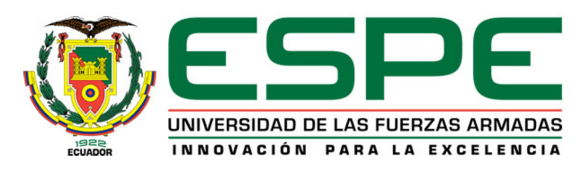 I. GENERALIDADES
4
Katherine Flores Correa
Trabajo de titulación previo a la obtención del título de Ingeniero Civil
ANTECEDENTES
- BIM (Modelo de Información de la Construcción)
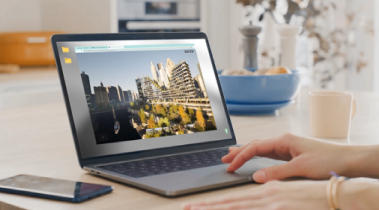 - Diseño, gestión y construcción de los edificios.
- Cómo se ven los edificios, cómo funcionan y el modo que se los construye.
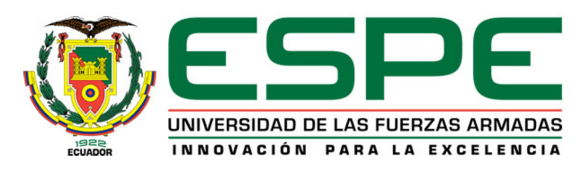 I. GENERALIDADES
5
Katherine Flores Correa
Trabajo de titulación previo a la obtención del título de Ingeniero Civil
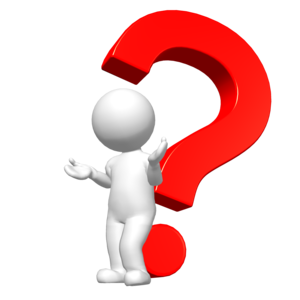 ANTECEDENTES
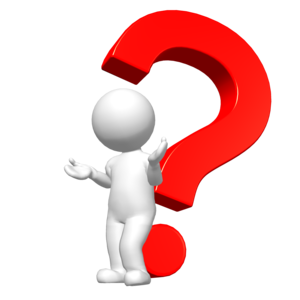 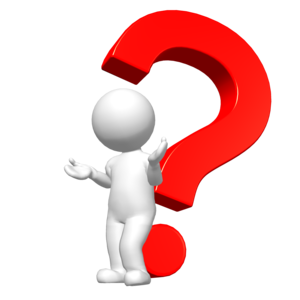 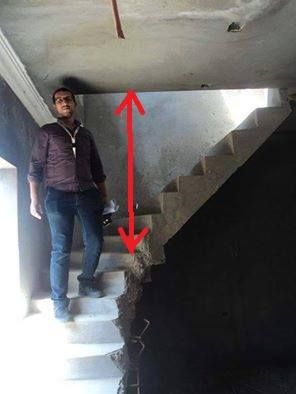 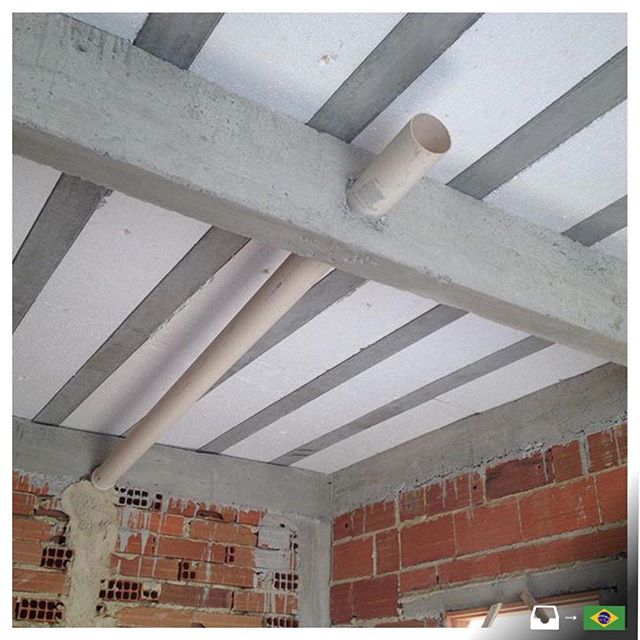 Modelo hidrosanitario
Modelo arquitectónico
Modelo estructural
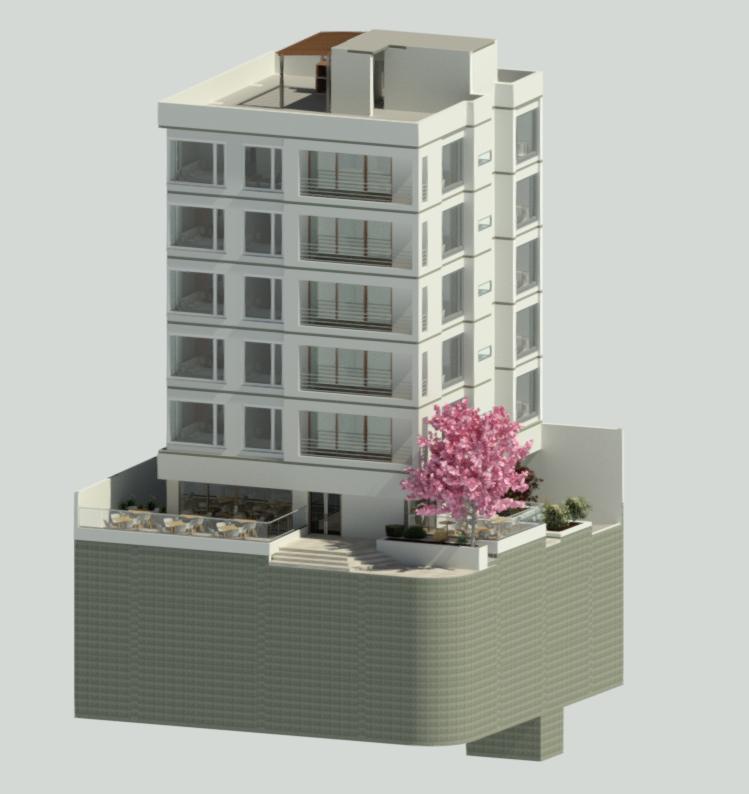 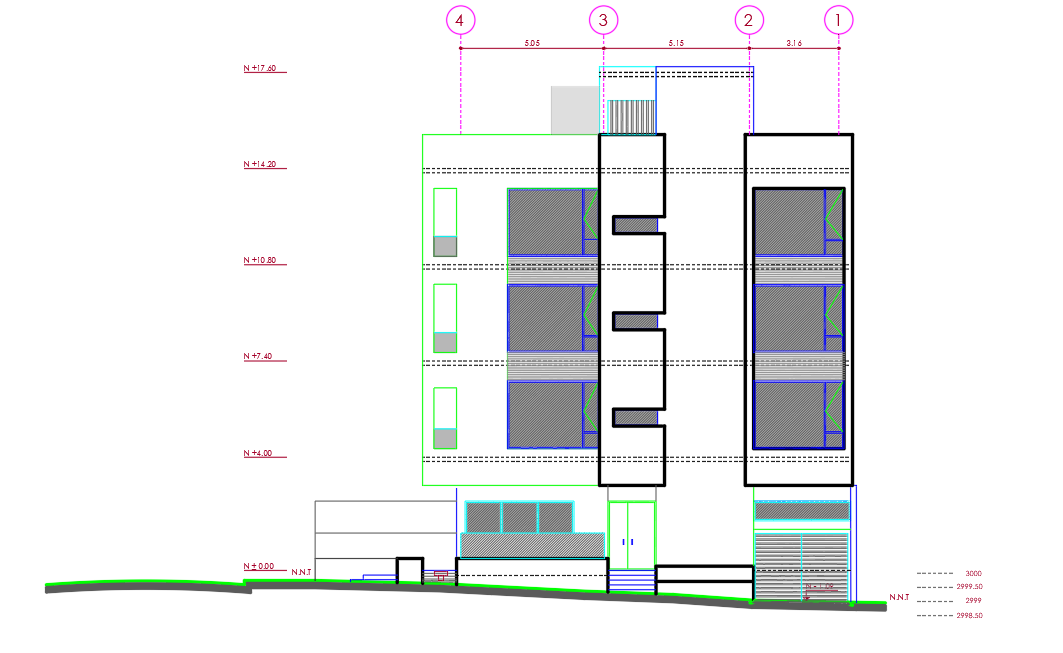 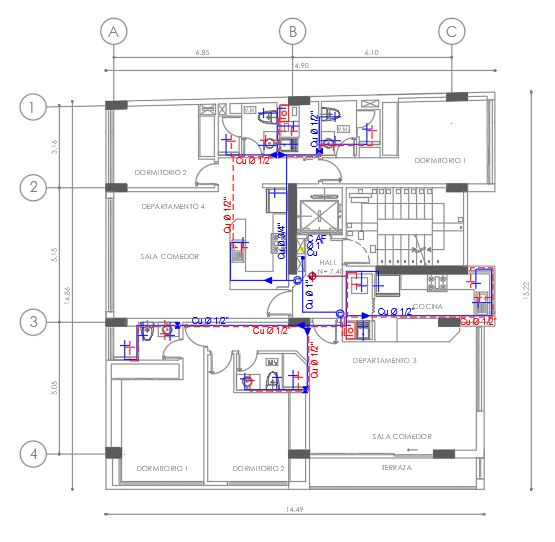 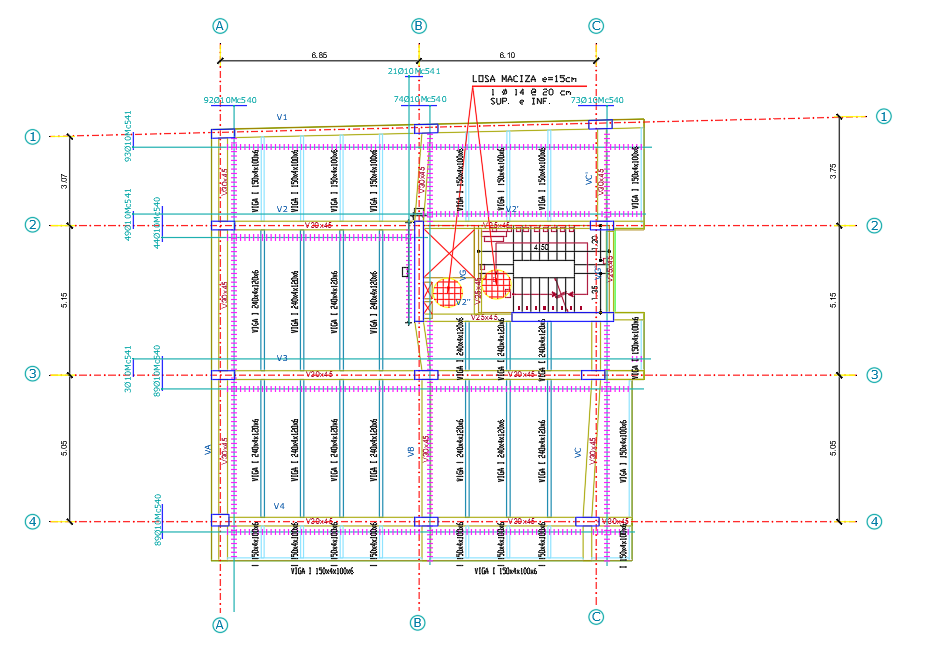 Errores en construcción de escaleras
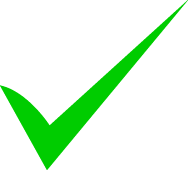 Tuberías atravesando vigas
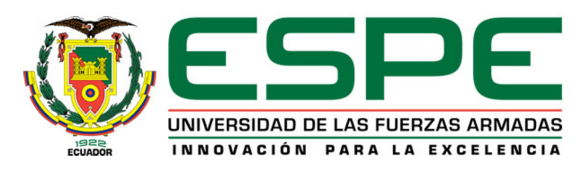 I. GENERALIDADES
6
Katherine Flores Correa
Trabajo de titulación previo a la obtención del título de Ingeniero Civil
PLANTEAMIENTO DEL PROBLEMA
- El National BIM Specification (Inglaterra) realizó una encuesta a 1350 profesionales
Para las personas que conocen la existencia de BIM
77% piensa usarlo el próximo año y el restante en 5 años.
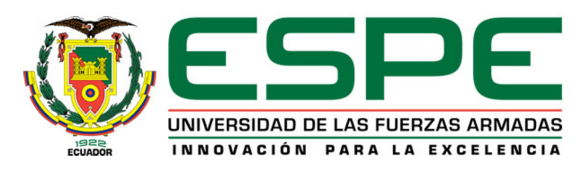 I. GENERALIDADES
7
Katherine Flores Correa
Trabajo de titulación previo a la obtención del título de Ingeniero Civil
PLANTEAMIENTO DEL PROBLEMA
-La metodología BIM no se implementa de forma notoria.
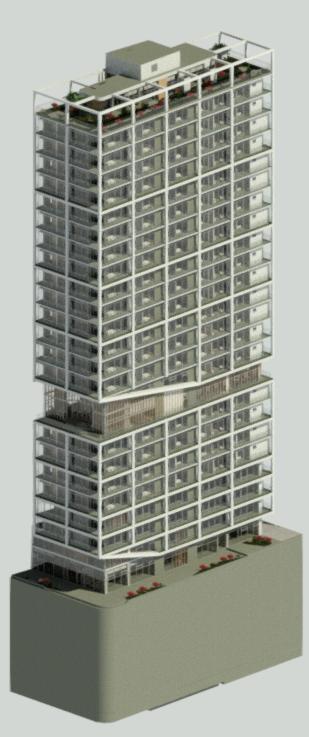 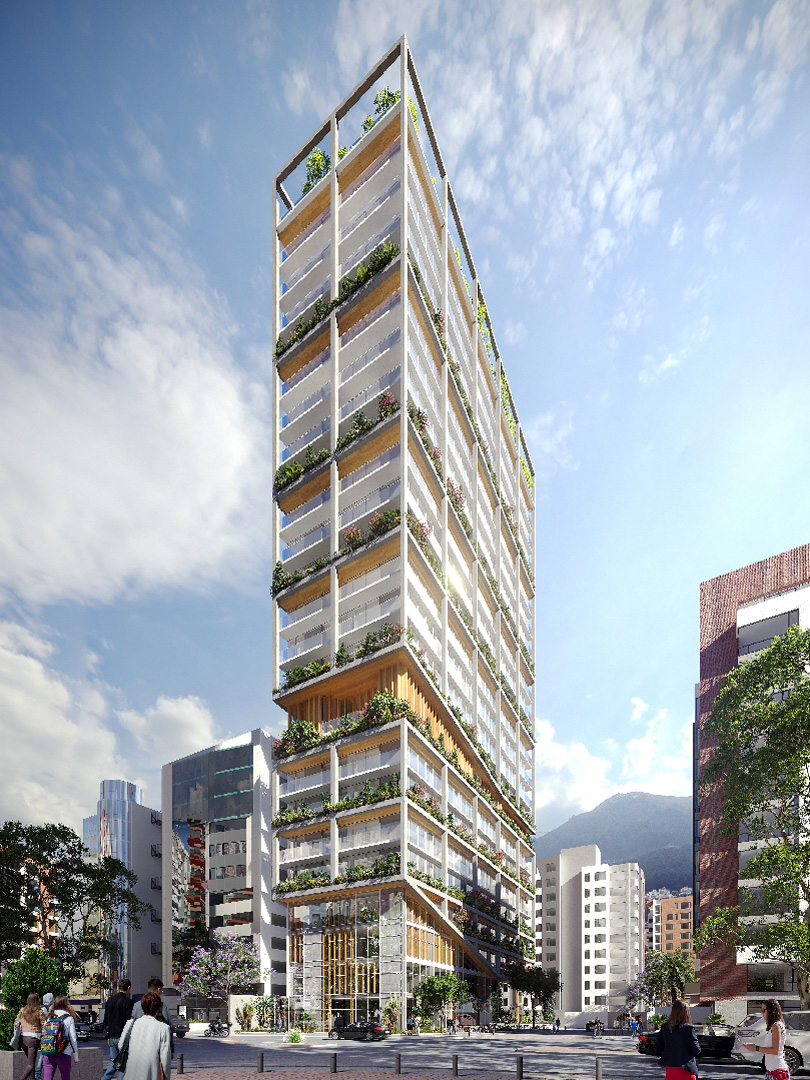 Qanvas
Modelo Tridimensional realizado en el Software Revit
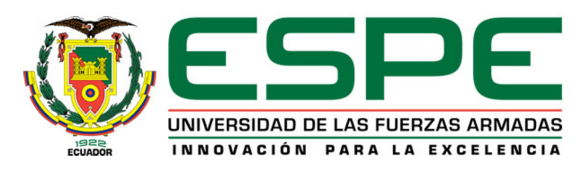 I. GENERALIDADES
8
Katherine Flores Correa
Trabajo de titulación previo a la obtención del título de Ingeniero Civil
JUSTIFICACIÓN E IMPORTANCIA
- BIM se presenta como una propuesta importante en el diseño y gestión de la construcción
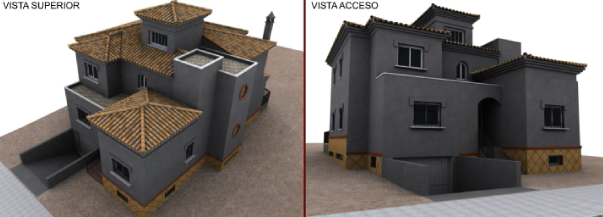 La aplicación de BIM y la obtención de sus beneficios requieren un cambio de mentalidad de los involucrados.
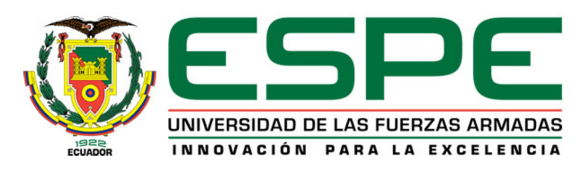 I. GENERALIDADES
9
Katherine Flores Correa
Trabajo de titulación previo a la obtención del título de Ingeniero Civil
INTRODUCCIÓN
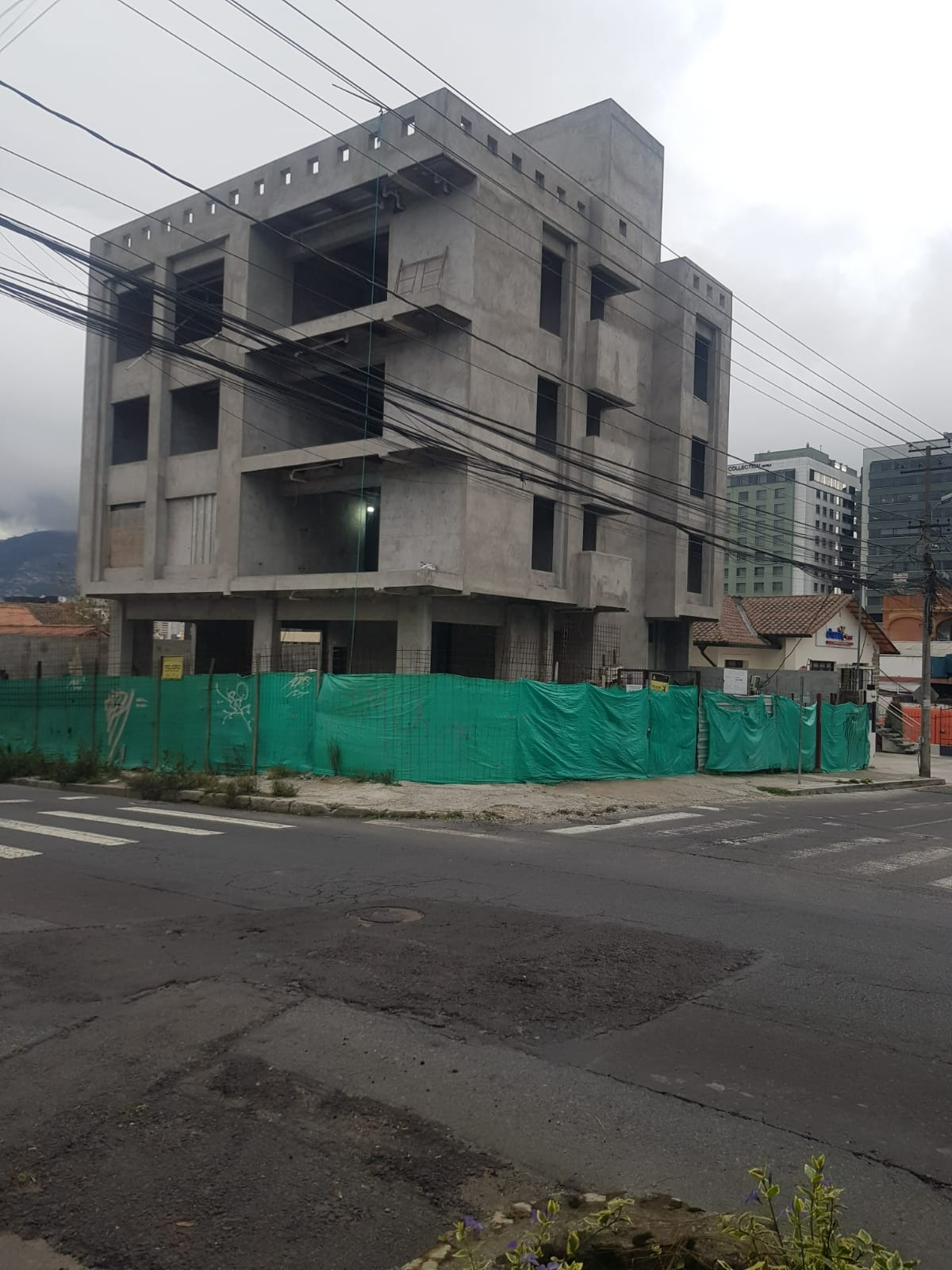 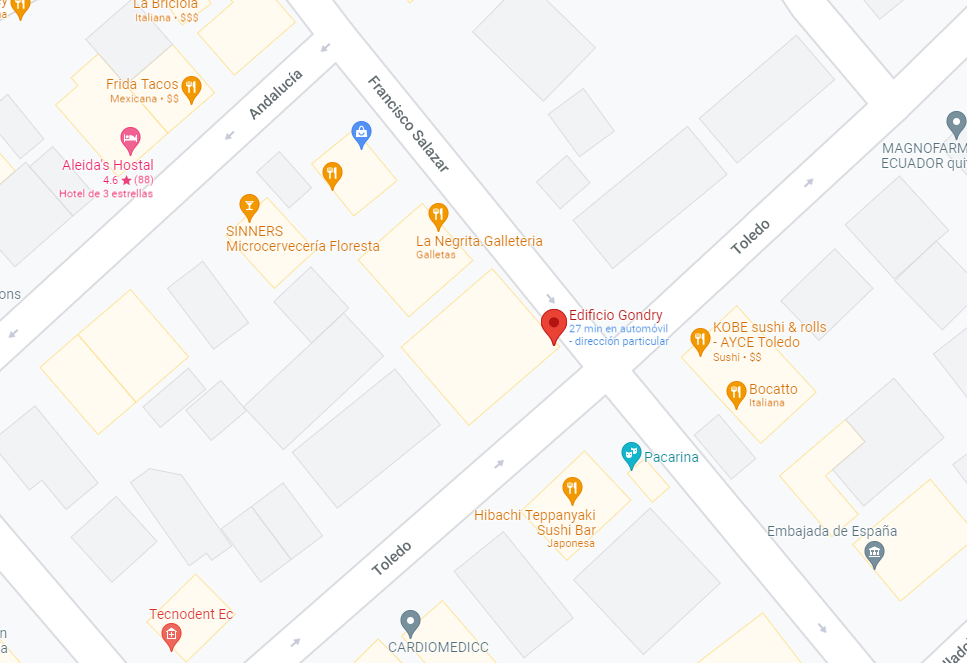 Área: 2000 m2
Sector: La Floresta
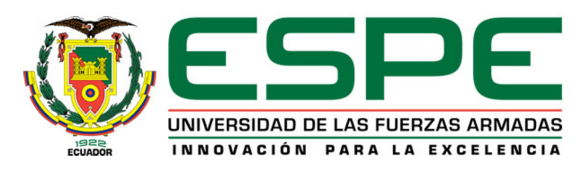 I. GENERALIDADES
10
Katherine Flores Correa
Trabajo de titulación previo a la obtención del título de Ingeniero Civil
OBJETIVO GENERAL
Comparar la planificación y análisis de costos de un edificio de 6 pisos y 3 subsuelos diseñado en estructura mixta (hormigón armado y acero), utilizando un primer modelo basado en planos 2D y otro implementando metodología BIM con la finalidad de determinar la opción más económica y técnicamente viable.
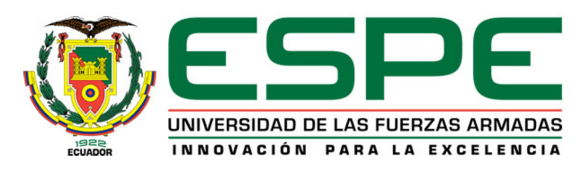 I. GENERALIDADES
11
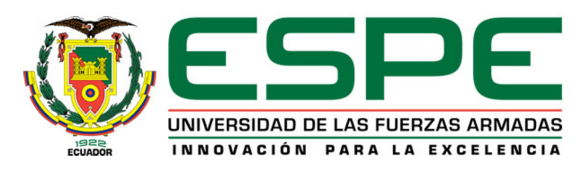 CONTENIDO
Katherine Flores Correa
Trabajo de titulación previo a la obtención del título de Ingeniero Civil
BIM
- Es una metodología de trabajo colaborativa para la creación y gestión de un proyecto de construcción.
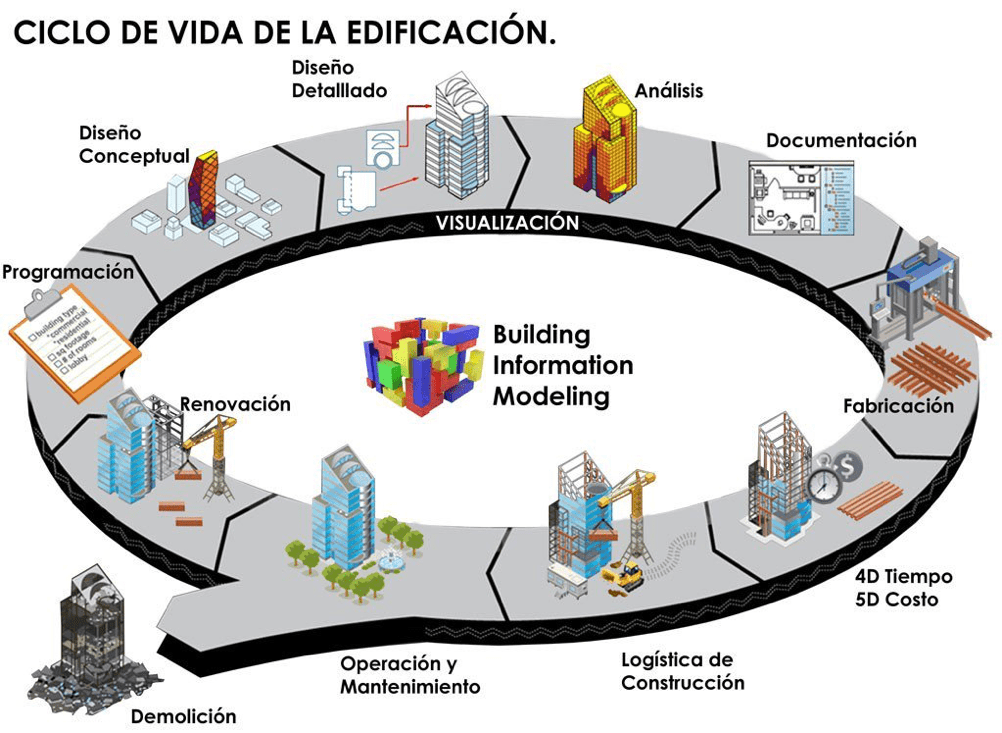 Información geométrica (3D)
Tiempos (4D)
Costos (5D)
Simulación (6D)
Mantenimiento (7D)
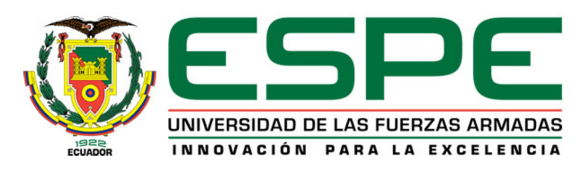 II. MARCO TEÓRICO
13
Katherine Flores Correa
Trabajo de titulación previo a la obtención del título de Ingeniero Civil
BIM
Construcción referente a edificaciones, infraestructura y transformación urbana.
Building
Desde la concepción hasta el funcionamiento y el mantenimiento, la información debe gestionarse a lo largo del ciclo de vida del proyecto.
Information
Es el proceso de modelar una geometría 3D generando un prototipo, es decir, un elemento virtual que representa algo de la vida real.
Modeling
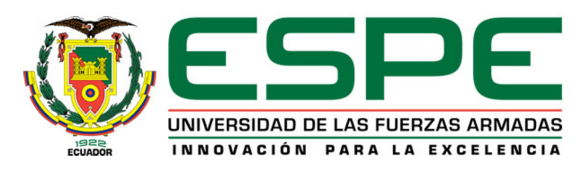 II. MARCO TEÓRICO
14
Katherine Flores Correa
Trabajo de titulación previo a la obtención del título de Ingeniero Civil
BIM
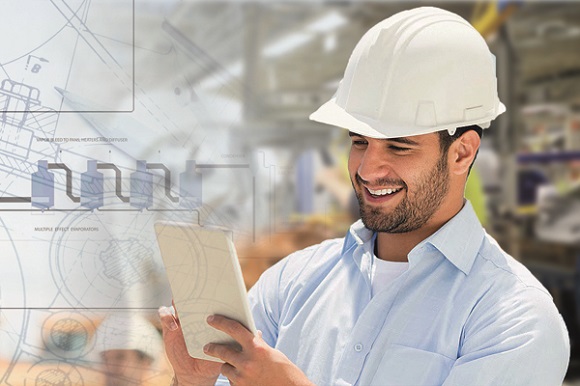 Civil
Hidrosanitario
Eléctrico
Mecánico
Ingenieros
Clientes
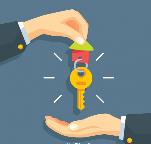 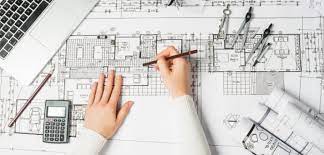 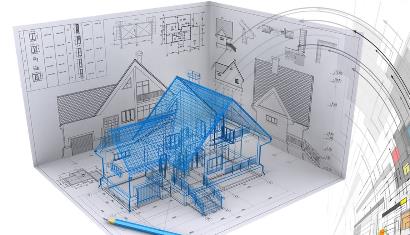 Arquitectos
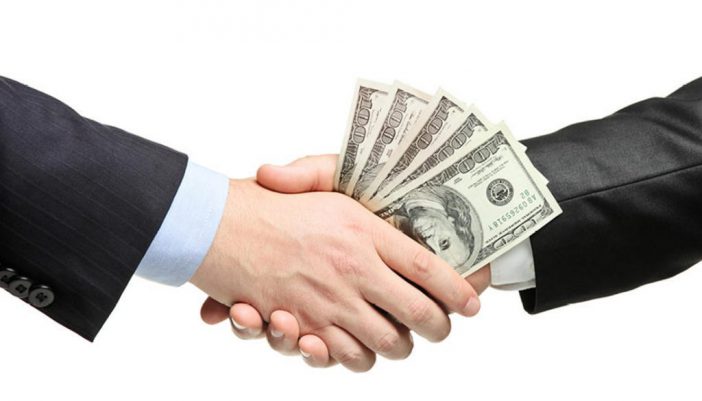 Inversionistas
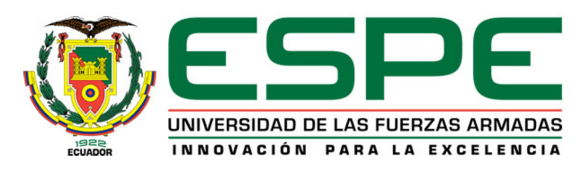 II. MARCO TEÓRICO
15
Katherine Flores Correa
Trabajo de titulación previo a la obtención del título de Ingeniero Civil
DIMENSIONES BIM
1D
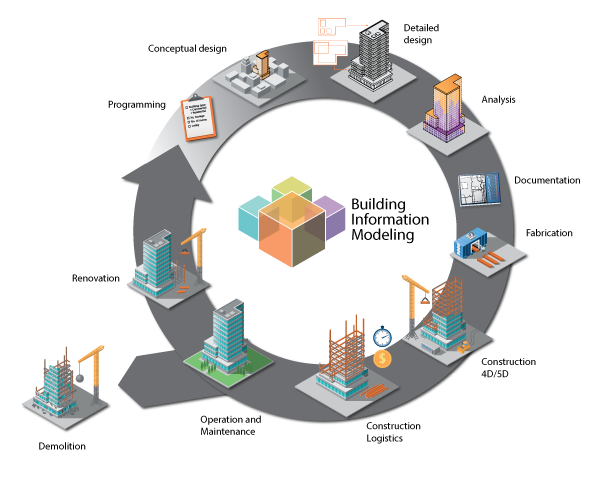 IDEA
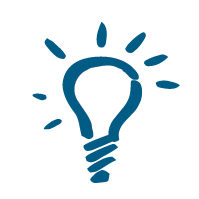 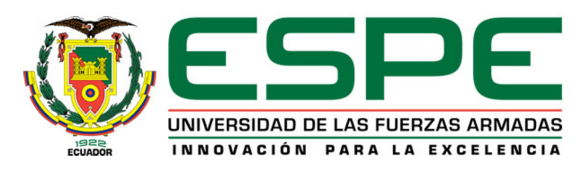 II. MARCO TEÓRICO
16
Katherine Flores Correa
Trabajo de titulación previo a la obtención del título de Ingeniero Civil
DIMENSIONES BIM
2D
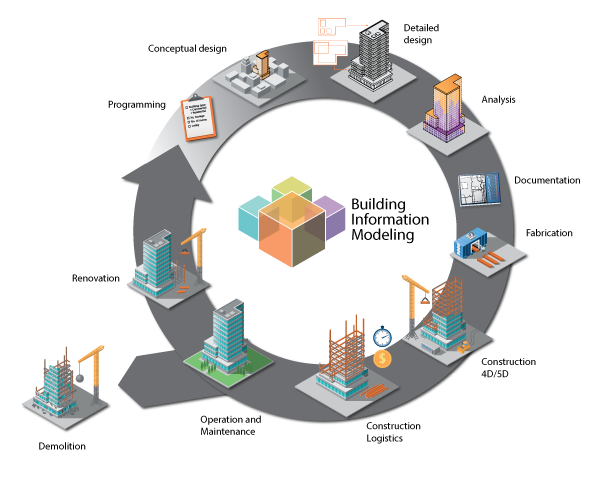 BOCETO
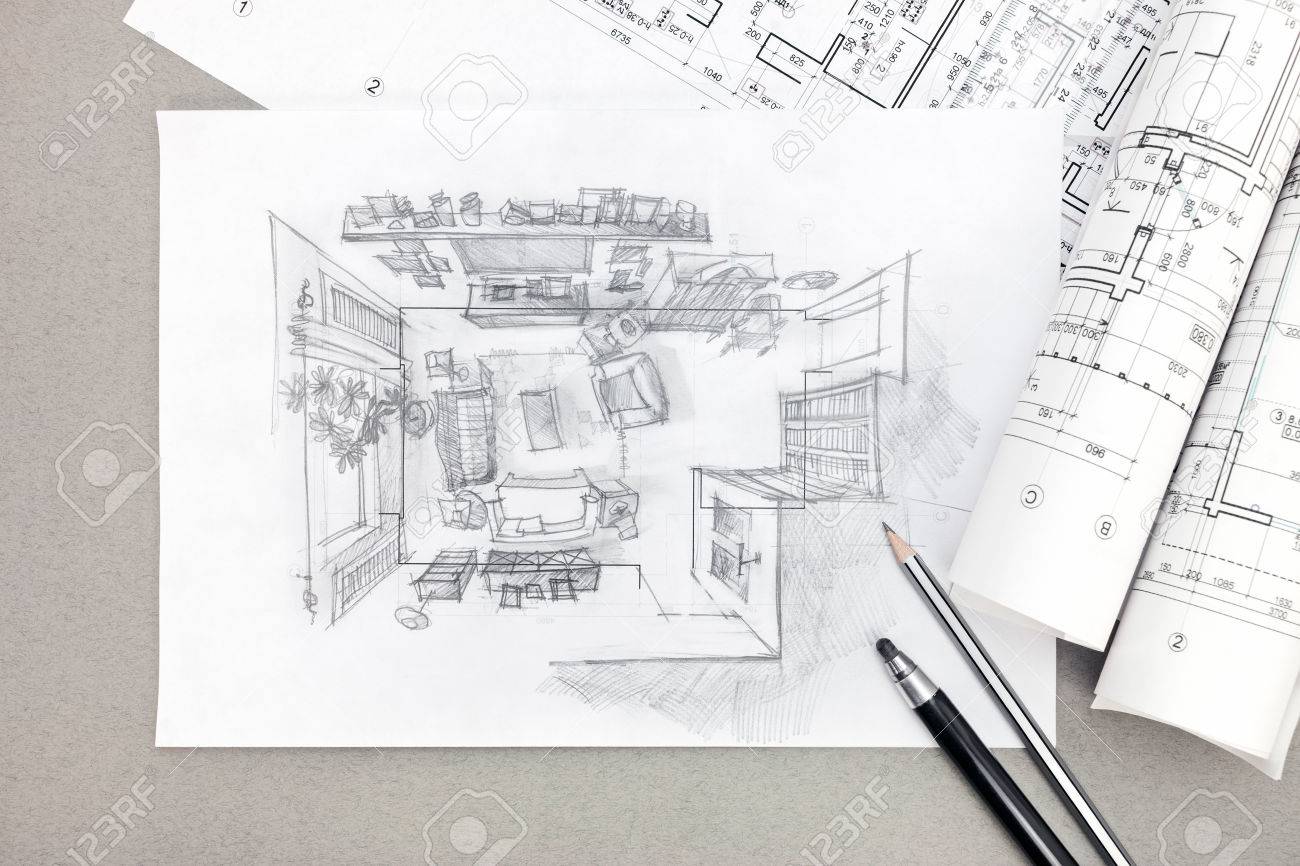 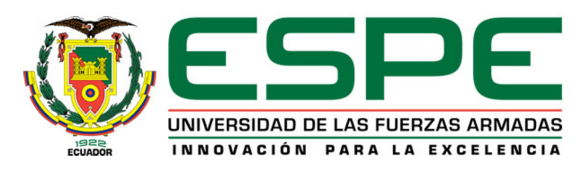 II. MARCO TEÓRICO
17
Katherine Flores Correa
Trabajo de titulación previo a la obtención del título de Ingeniero Civil
DIMENSIONES BIM
3D
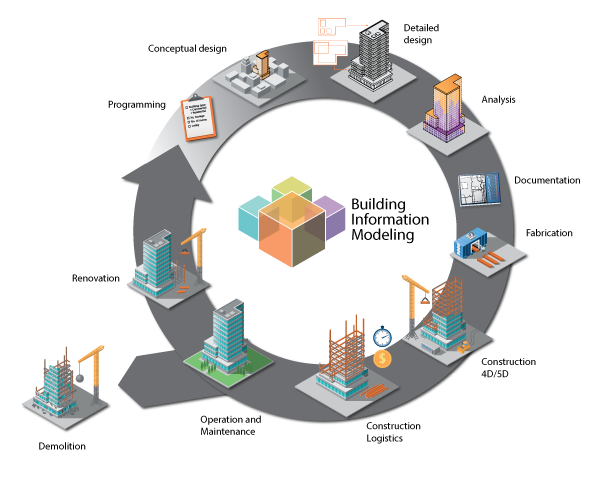 MODELO TRIDIMENSIONAL
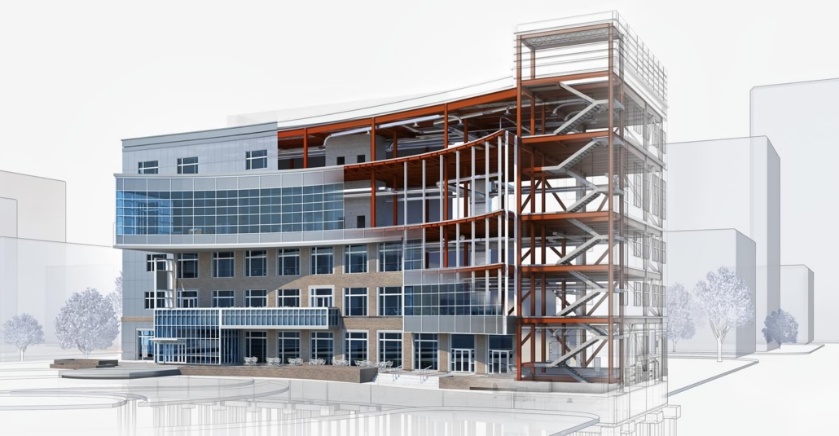 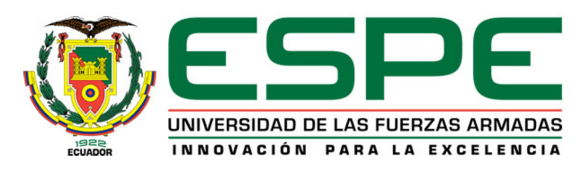 II. MARCO TEÓRICO
18
Katherine Flores Correa
Trabajo de titulación previo a la obtención del título de Ingeniero Civil
DIMENSIONES BIM
4D
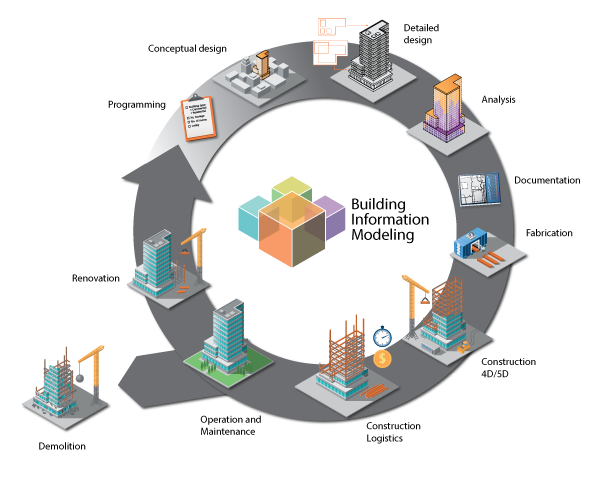 TIEMPO
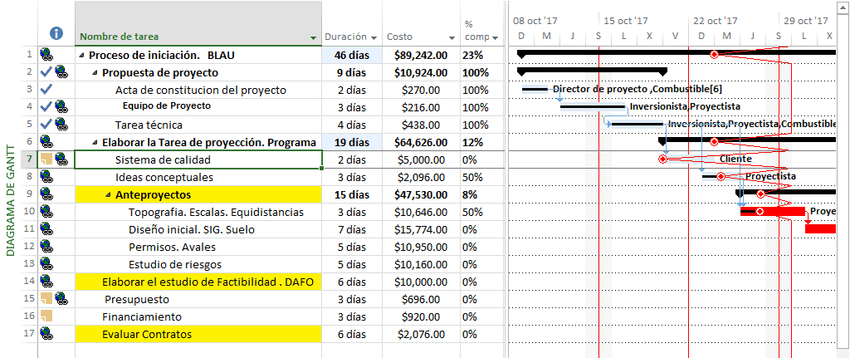 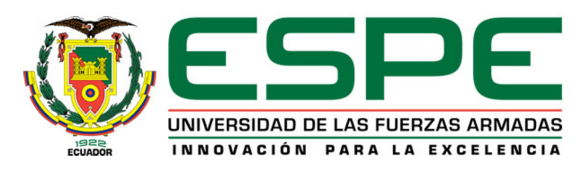 II. MARCO TEÓRICO
19
Katherine Flores Correa
Trabajo de titulación previo a la obtención del título de Ingeniero Civil
DIMENSIONES BIM
5D
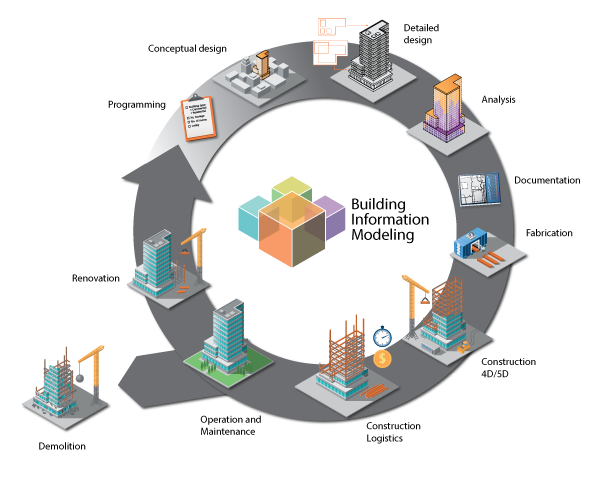 COSTOS
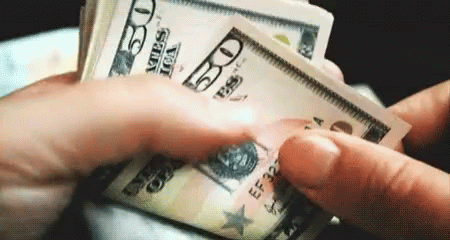 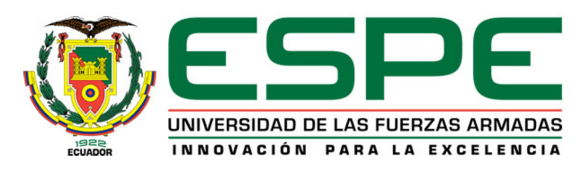 II. MARCO TEÓRICO
20
Katherine Flores Correa
Trabajo de titulación previo a la obtención del título de Ingeniero Civil
DIMENSIONES BIM
6D
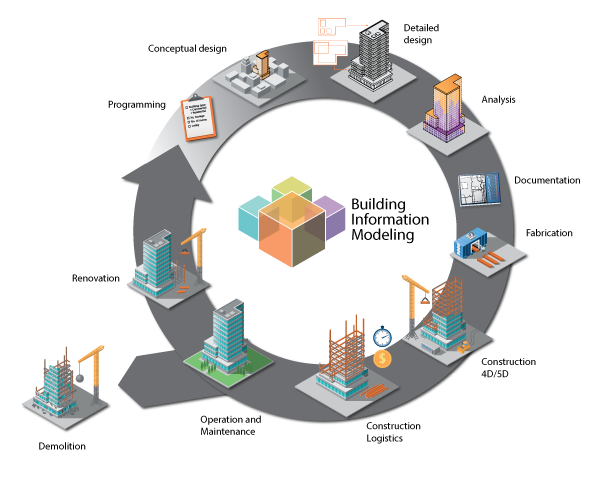 SIMULACIÓN
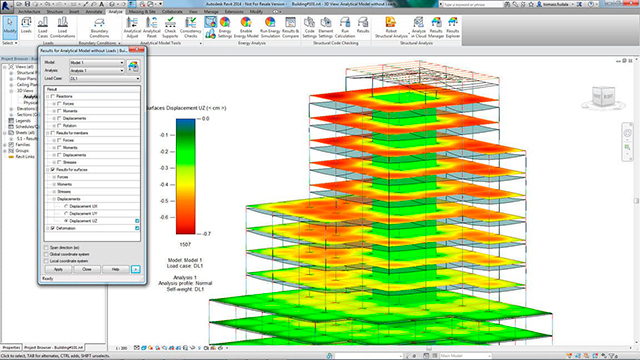 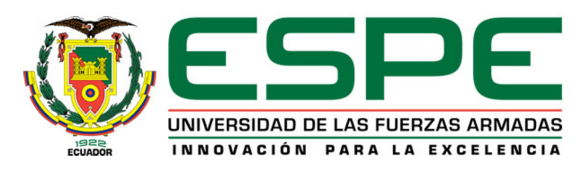 II. MARCO TEÓRICO
21
Katherine Flores Correa
Trabajo de titulación previo a la obtención del título de Ingeniero Civil
DIMENSIONES BIM
7D
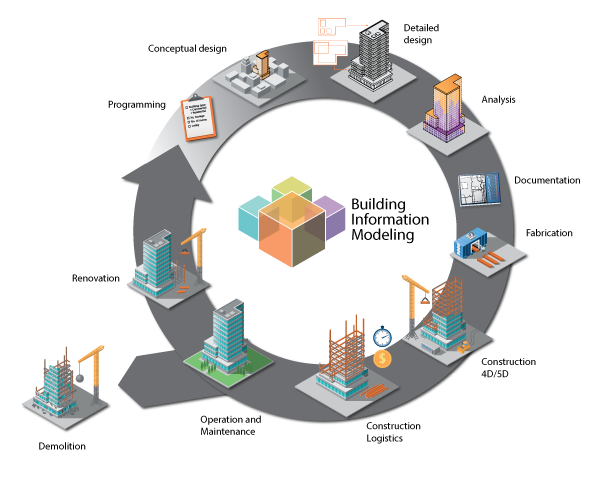 GESTIÓN DEL ACTIVO
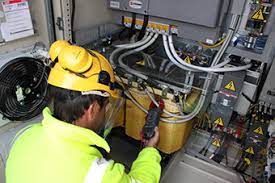 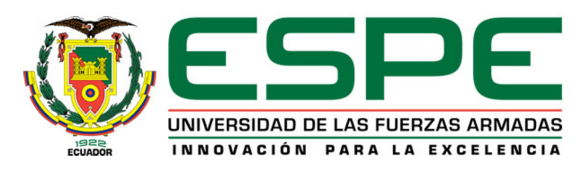 II. MARCO TEÓRICO
22
Katherine Flores Correa
Trabajo de titulación previo a la obtención del título de Ingeniero Civil
NIVELES DE DESARROLLO (LOD)
- Es una técnica que especifica lo que se modelará y en qué nivel de detalle.
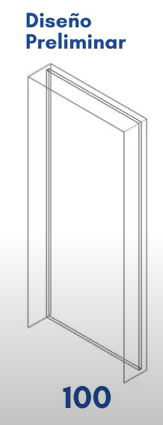 DISEÑO CONCEPTUAL
LOD 100
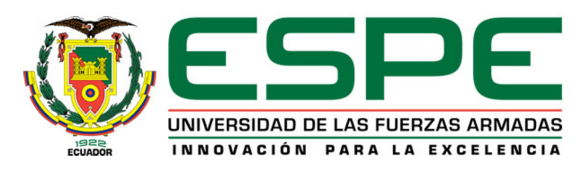 II. MARCO TEÓRICO
23
Katherine Flores Correa
Trabajo de titulación previo a la obtención del título de Ingeniero Civil
NIVELES DE DESARROLLO (LOD)
- Es una técnica que especifica lo que se modelará y en qué nivel de detalle.
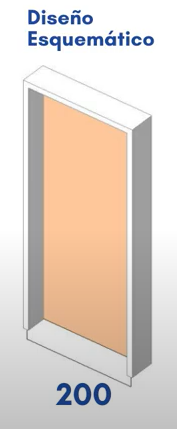 Diseño Conceptual
LOD 100
LOD 200
DISEÑO ESQUEMÁTICO, GEOMETRÍA
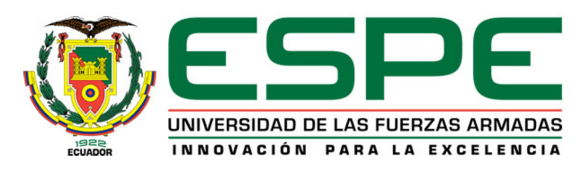 II. MARCO TEÓRICO
24
Katherine Flores Correa
Trabajo de titulación previo a la obtención del título de Ingeniero Civil
NIVELES DE DESARROLLO (LOD)
- Es una técnica que especifica lo que se modelará y en qué nivel de detalle.
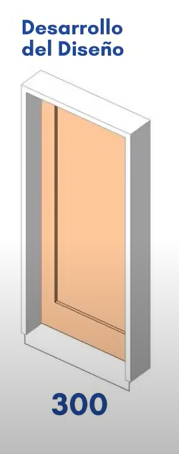 Diseño Conceptual
LOD 100
LOD 200
Diseño Esquemático, Geometría
DISEÑO DETALLADO
LOD 300
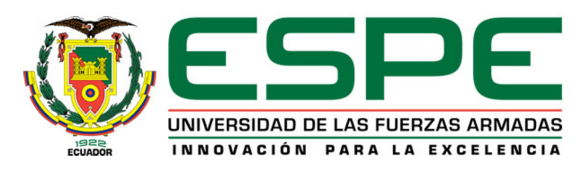 II. MARCO TEÓRICO
25
Katherine Flores Correa
Trabajo de titulación previo a la obtención del título de Ingeniero Civil
NIVELES DE DESARROLLO (LOD)
- Es una técnica que especifica lo que se modelará y en qué nivel de detalle.
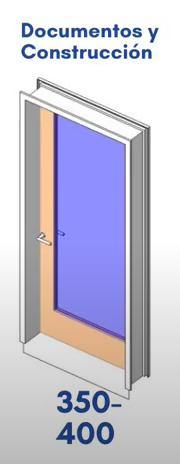 Diseño Conceptual
LOD 100
LOD 200
Diseño Esquemático, Geometría
Diseño Detallado
LOD 300
LOD 350
COORDINACIÓN Y COLISIONES
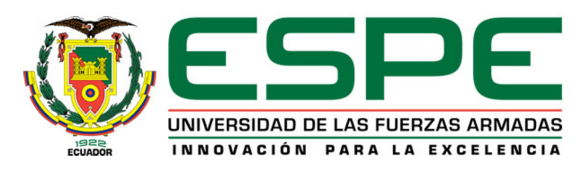 II. MARCO TEÓRICO
26
Katherine Flores Correa
Trabajo de titulación previo a la obtención del título de Ingeniero Civil
NIVELES DE DESARROLLO (LOD)
- Es una técnica que especifica lo que se modelará y en qué nivel de detalle.
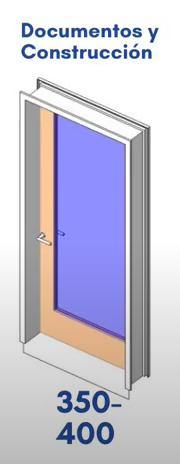 Diseño Conceptual
LOD 100
LOD 200
Diseño Esquemático, Geometría
Diseño Detallado
LOD 300
LOD 350
Coordinación y Colisiones
FABRICACIÓN Y MONTAJE
LOD 400
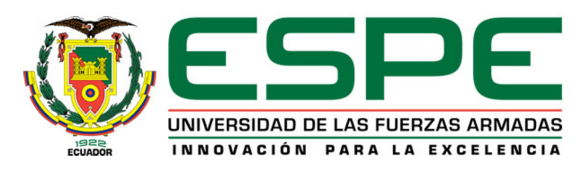 II. MARCO TEÓRICO
27
Katherine Flores Correa
Trabajo de titulación previo a la obtención del título de Ingeniero Civil
NIVELES DE DESARROLLO (LOD)
- Es una técnica que especifica lo que se modelará y en qué nivel de detalle.
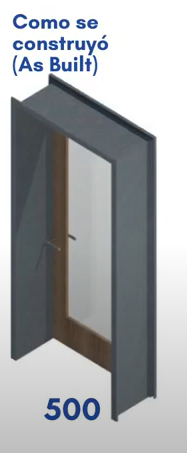 Diseño Conceptual
LOD 100
LOD 200
Diseño Esquemático, Geometría
Diseño Detallado
LOD 300
LOD 350
Coordinación y Colisiones
Fabricación y Montaje
LOD 400
AS BUILT
LOD 500
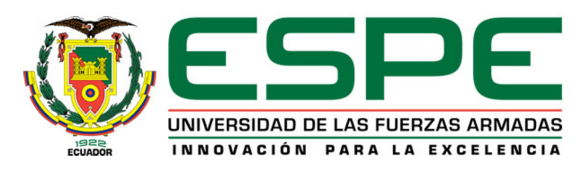 II. MARCO TEÓRICO
28
Katherine Flores Correa
Trabajo de titulación previo a la obtención del título de Ingeniero Civil
NIVELES DE MADUREZ
NIVEL 0
- Existen varios niveles de colaboración donde todas las partes se ven involucradas de forma continua en un proyecto de construcción.
Pre - BIM
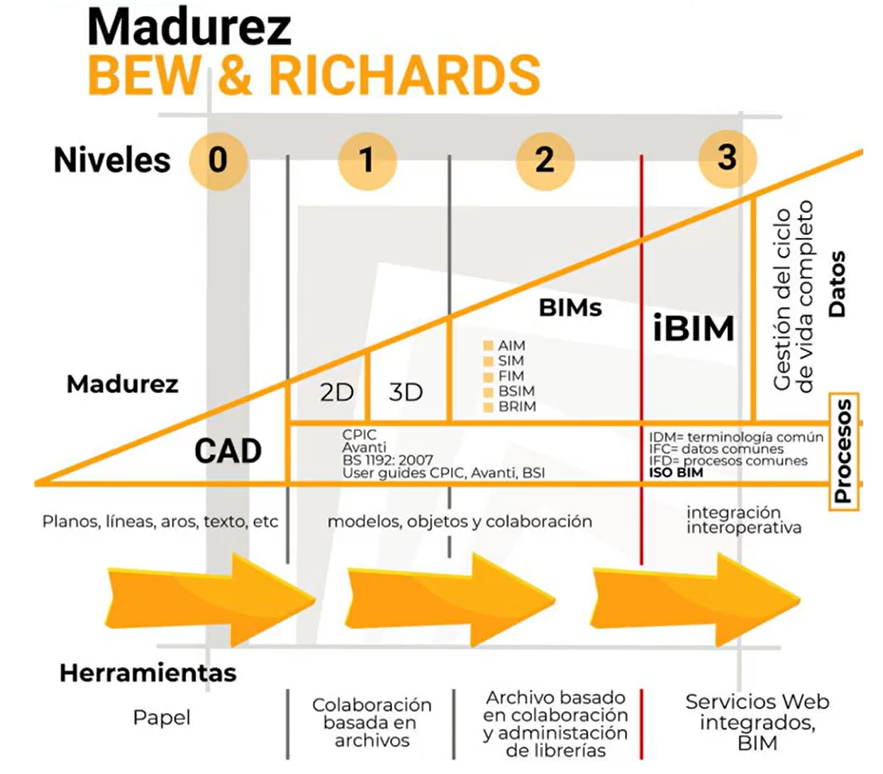 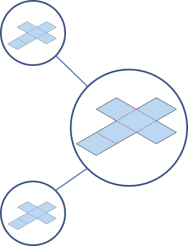 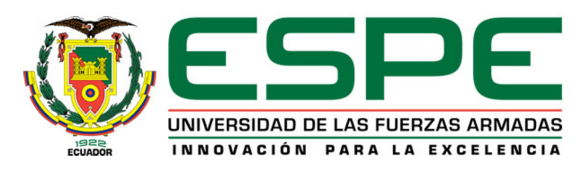 II. MARCO TEÓRICO
29
Katherine Flores Correa
Trabajo de titulación previo a la obtención del título de Ingeniero Civil
NIVELES DE MADUREZ
NIVEL 1
- Existen varios niveles de colaboración donde todas las partes se ven involucradas de forma continua en un proyecto de construcción.
Modelo basado en Objetos
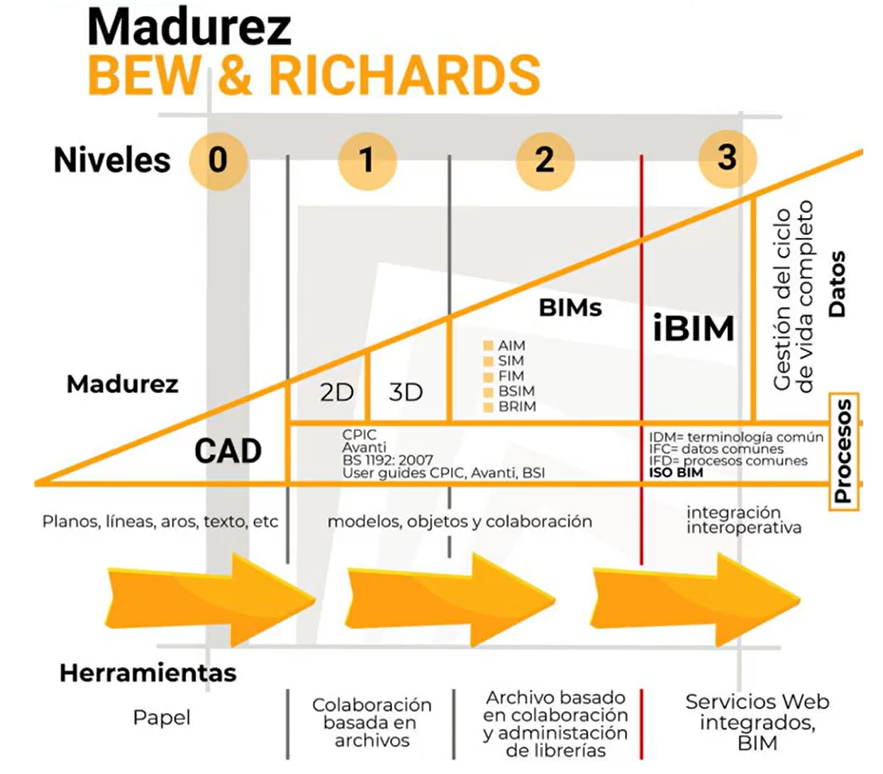 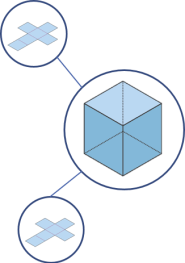 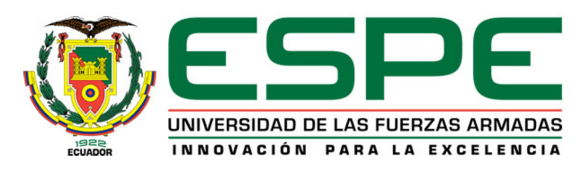 II. MARCO TEÓRICO
30
Katherine Flores Correa
Trabajo de titulación previo a la obtención del título de Ingeniero Civil
NIVELES DE MADUREZ
NIVEL 2
- Existen varios niveles de colaboración donde todas las partes se ven involucradas de forma continua en un proyecto de construcción.
Modelo basado en colaboración
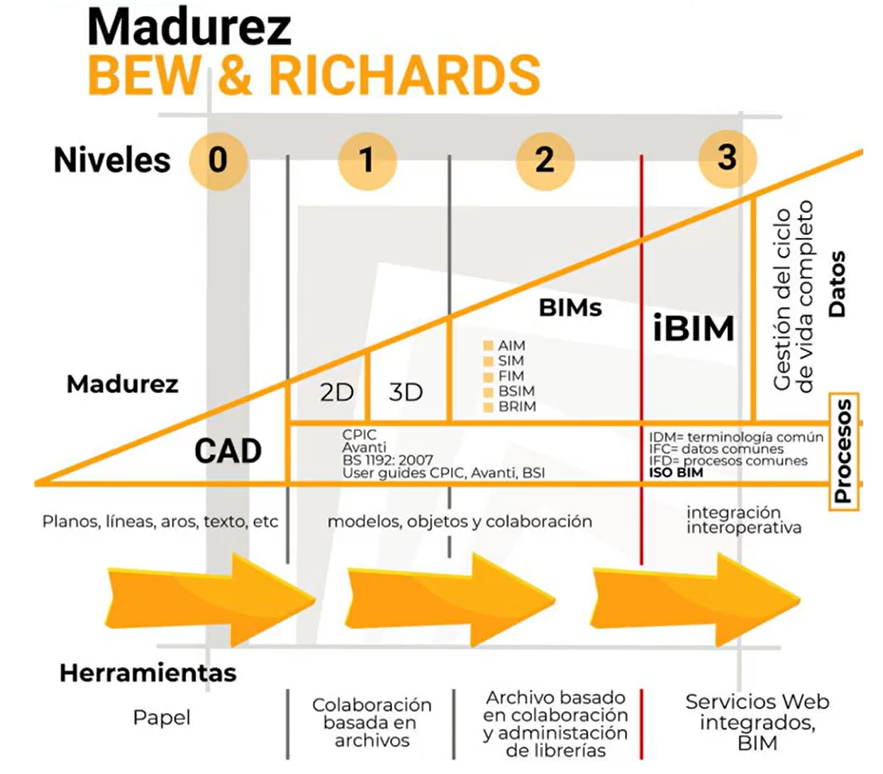 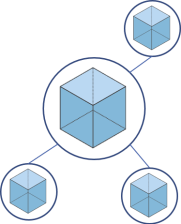 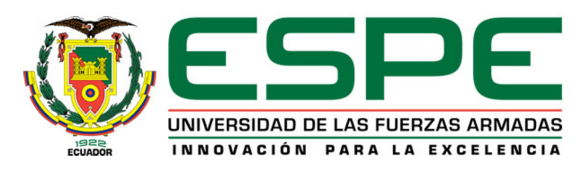 II. MARCO TEÓRICO
31
Katherine Flores Correa
Trabajo de titulación previo a la obtención del título de Ingeniero Civil
NIVELES DE MADUREZ
NIVEL 3
- Existen varios niveles de colaboración donde todas las partes se ven involucradas de forma continua en un proyecto de construcción.
Integración basada en la red
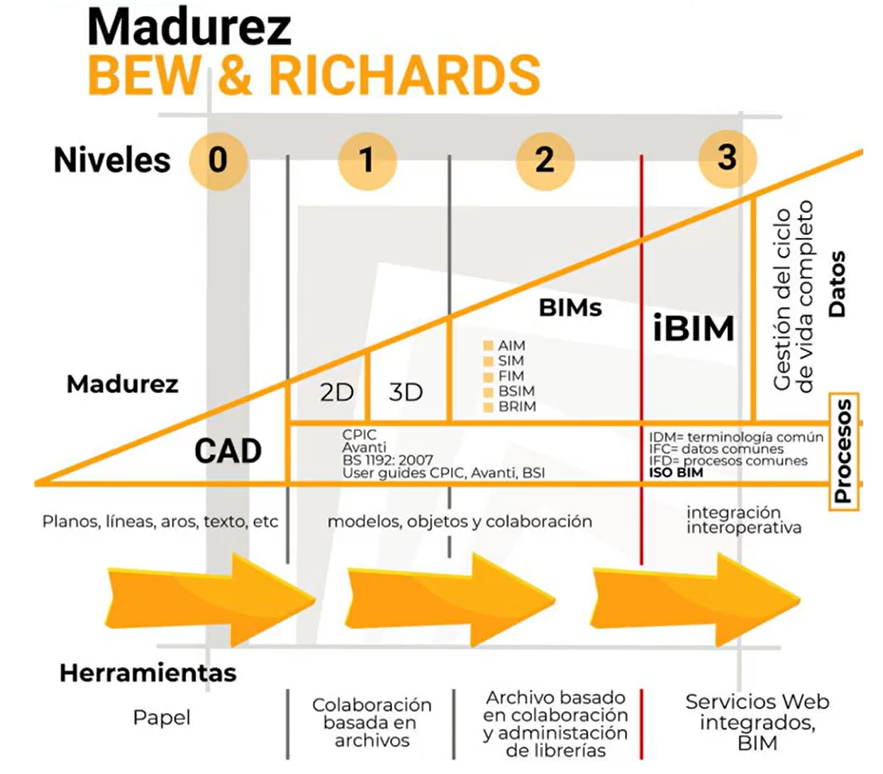 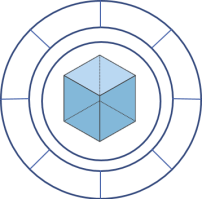 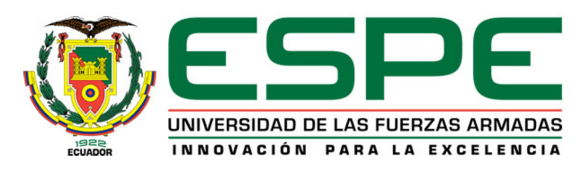 II. MARCO TEÓRICO
32
Katherine Flores Correa
Trabajo de titulación previo a la obtención del título de Ingeniero Civil
PLAN DE EJECUCIÓN BIM
- Es un documento que explica los lineamientos a seguir por todo el equipo.
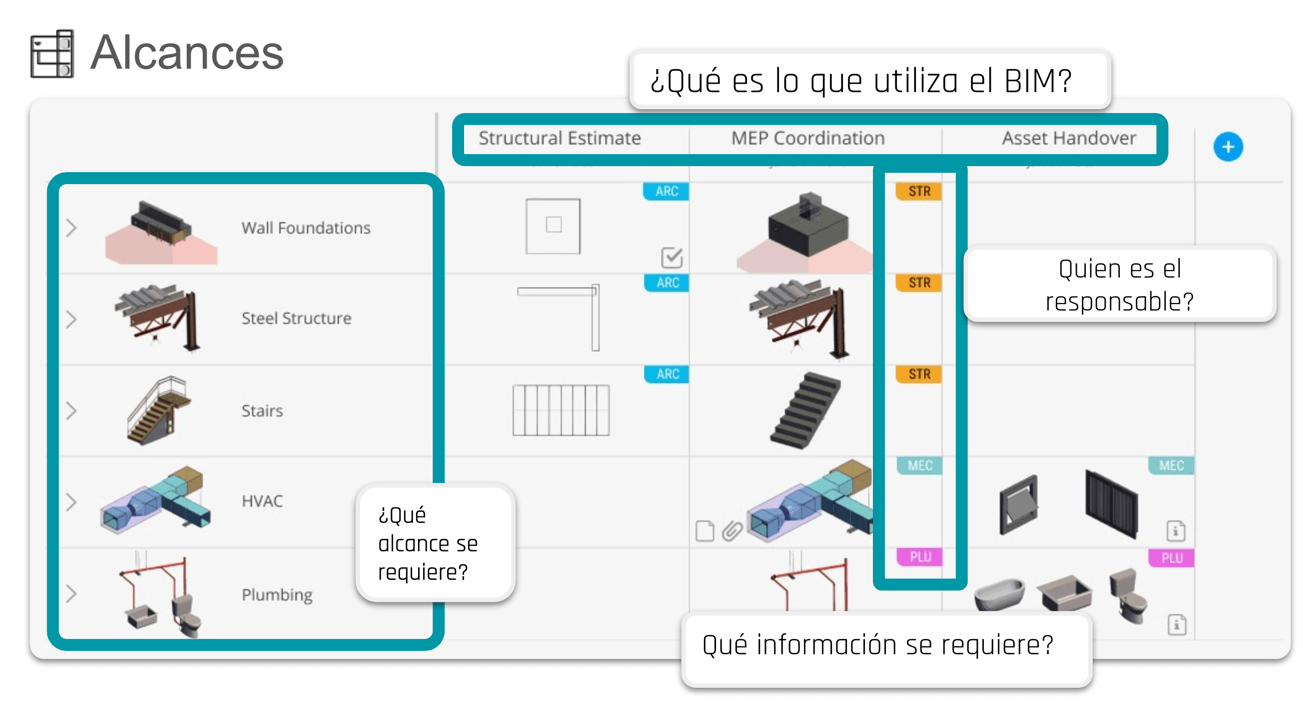 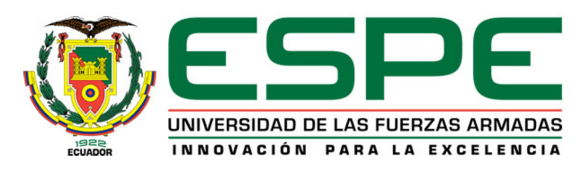 II. MARCO TEÓRICO
33
Katherine Flores Correa
Trabajo de titulación previo a la obtención del título de Ingeniero Civil
SOFTWARE BIM
- Un software BIM permite realizar la coordinación entre las diferentes disciplinas mediante un modelo tridimensional.
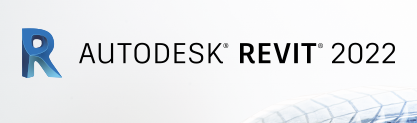 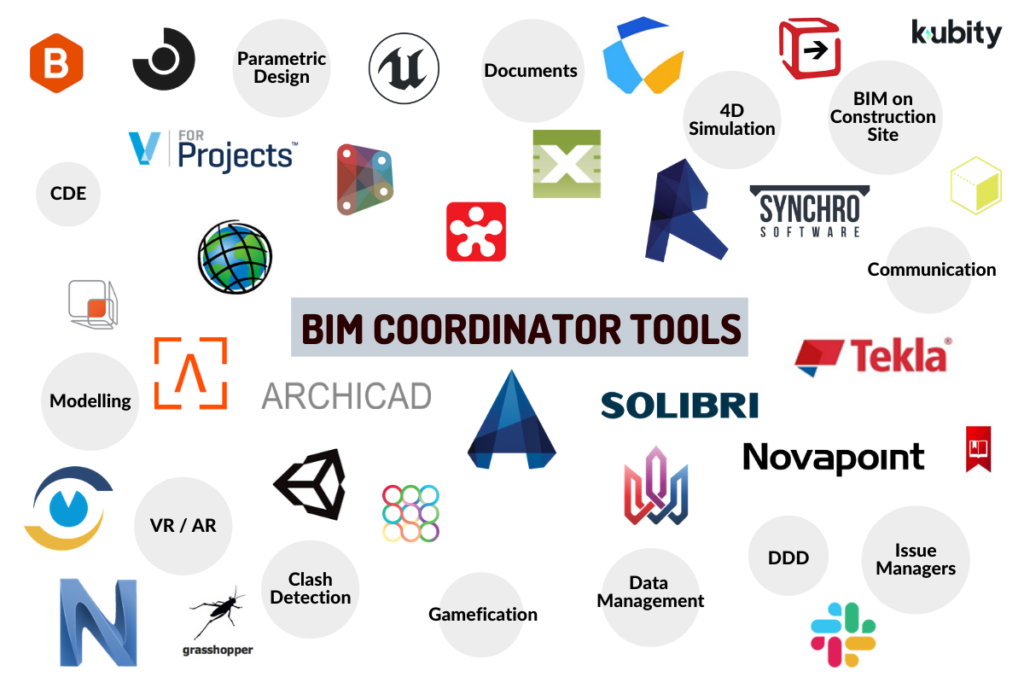 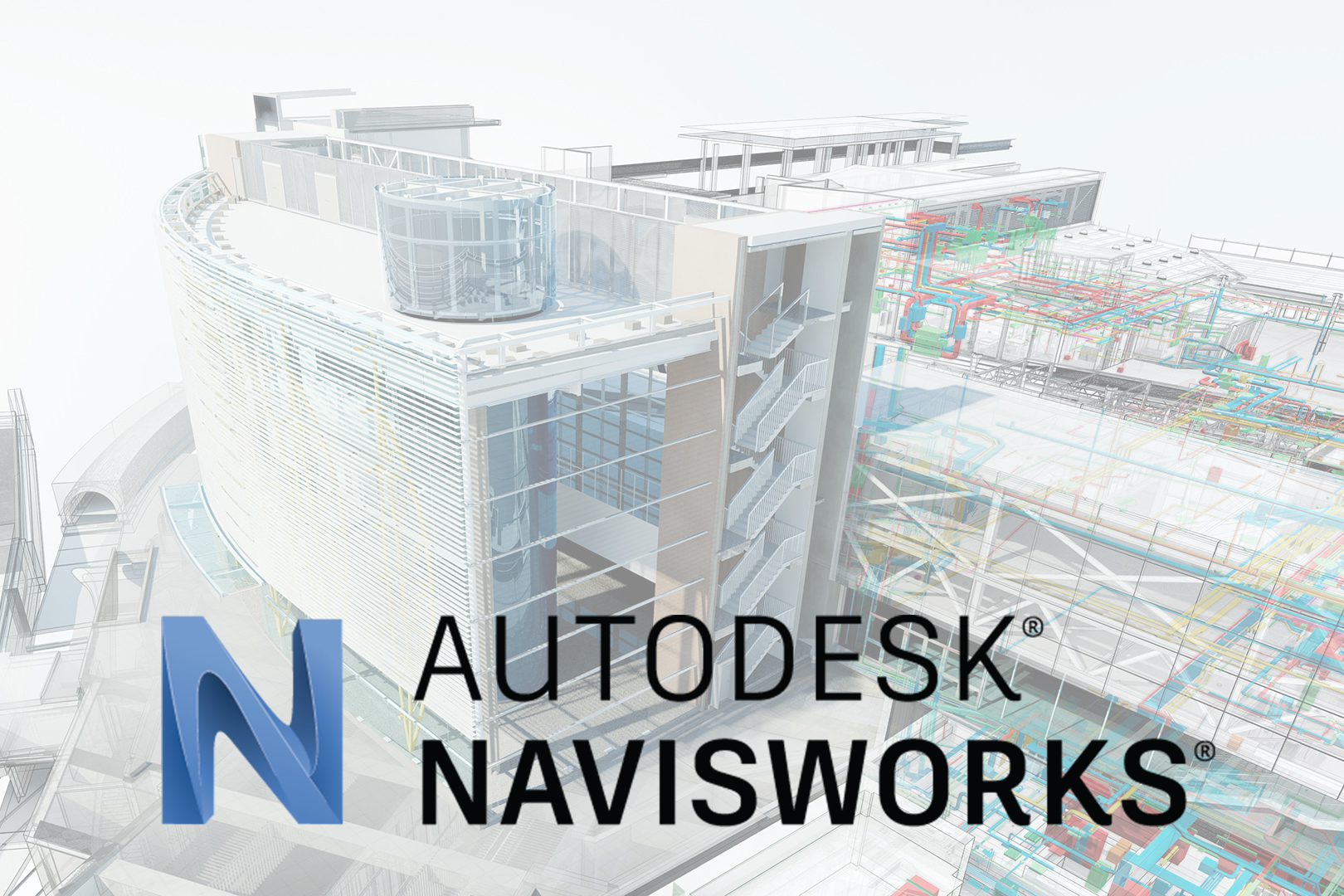 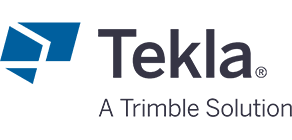 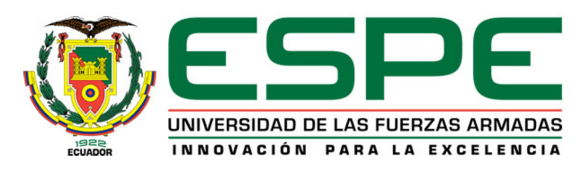 II. MARCO TEÓRICO
34
Katherine Flores Correa
Trabajo de titulación previo a la obtención del título de Ingeniero Civil
VENTAJAS
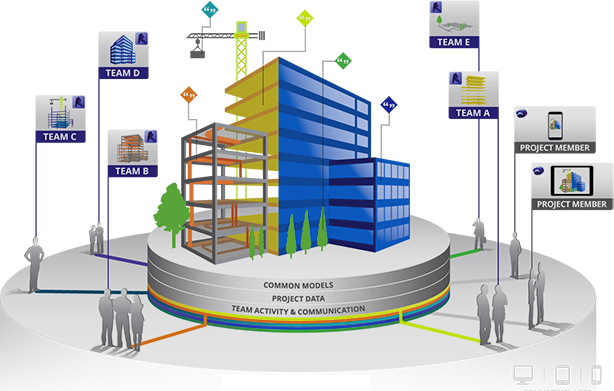 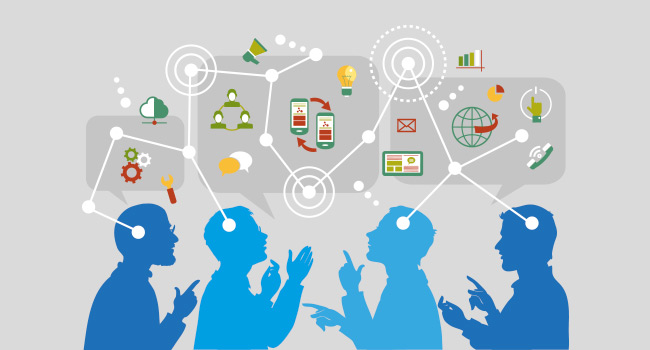 Mayor colaboración y comunicación
Visualización del proyecto en preconstrucción
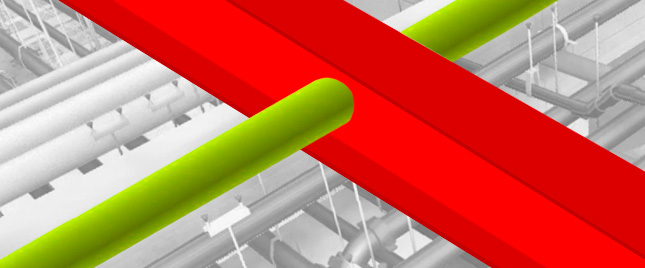 Detección de choques
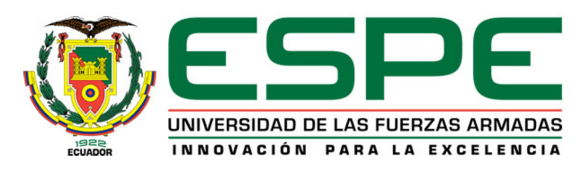 II. MARCO TEÓRICO
35
Katherine Flores Correa
Trabajo de titulación previo a la obtención del título de Ingeniero Civil
VENTAJAS
Estimación de costos
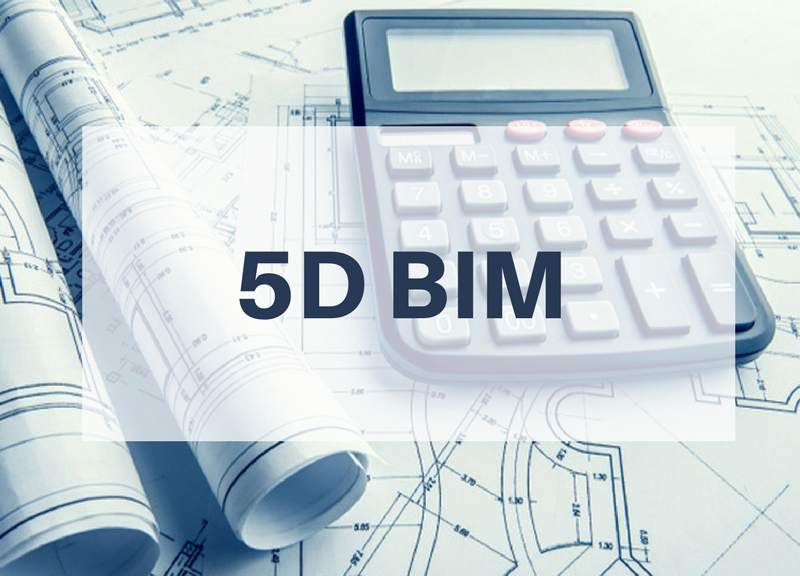 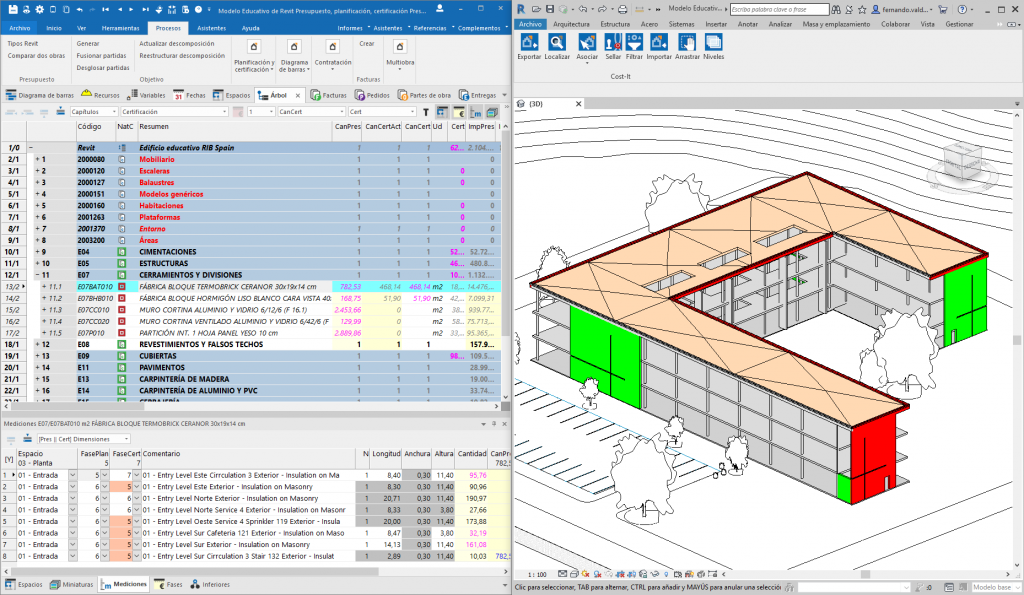 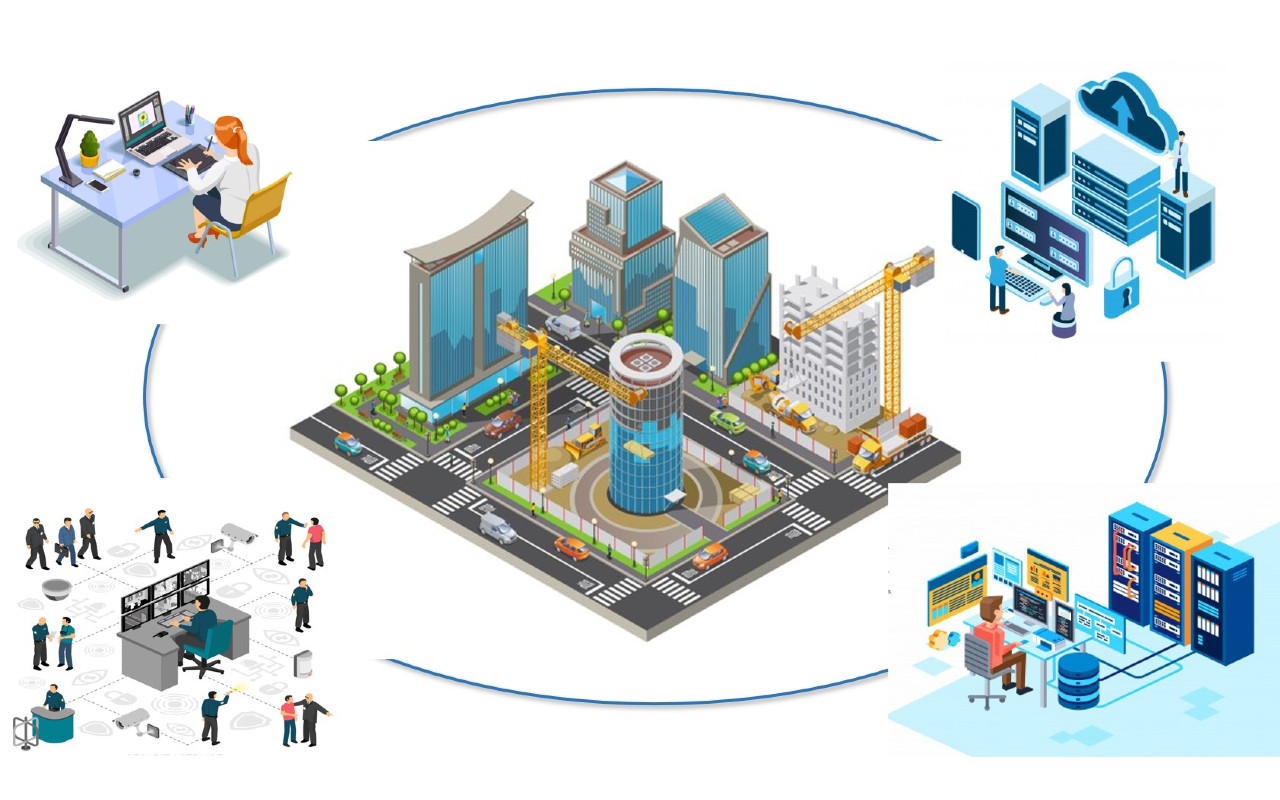 Programación y secuencia mejorada
Aumento de la seguridad
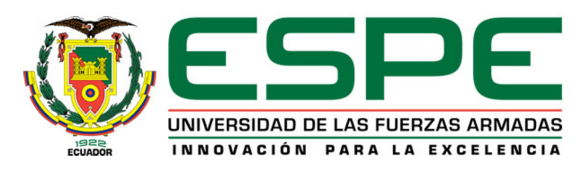 II. MARCO TEÓRICO
36
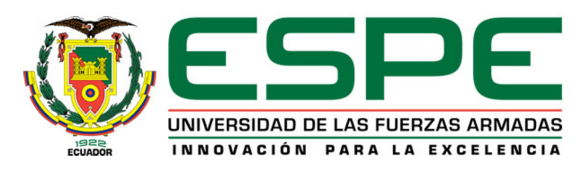 CONTENIDO
Katherine Flores Correa
Trabajo de titulación previo a la obtención del título de Ingeniero Civil
CARACTERÍSTICAS DEL PROYECTO
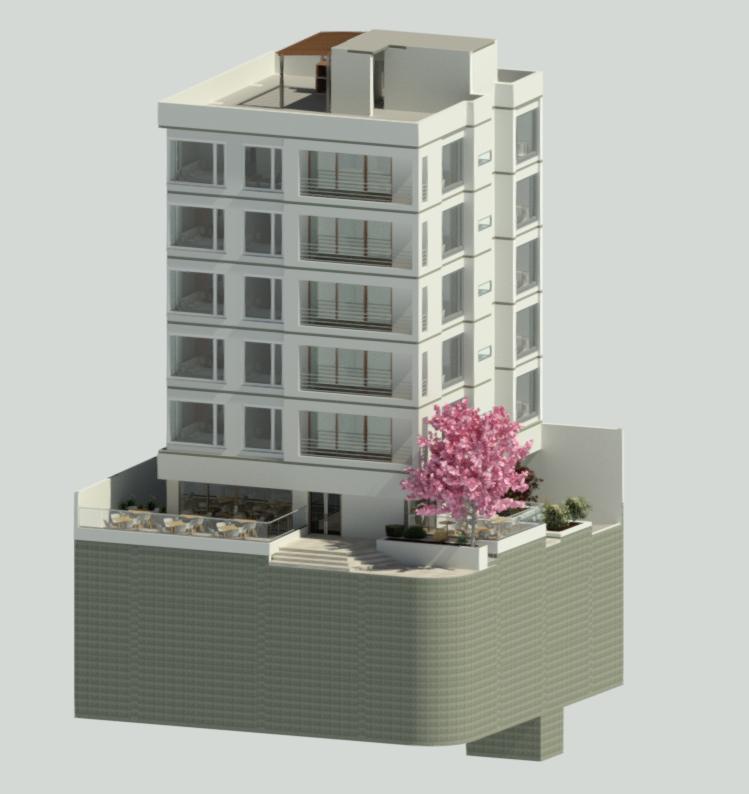 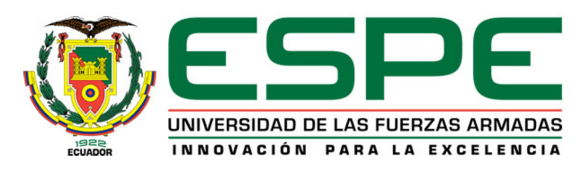 III. MODELAMIENTO SITUACIÓN ACTUAL DEL PROYECTO
38
Katherine Flores Correa
Trabajo de titulación previo a la obtención del título de Ingeniero Civil
MODELOS 2D
- Este proyecto fue elaborado en su totalidad en el software AutoCAD.
Plano Topográfico
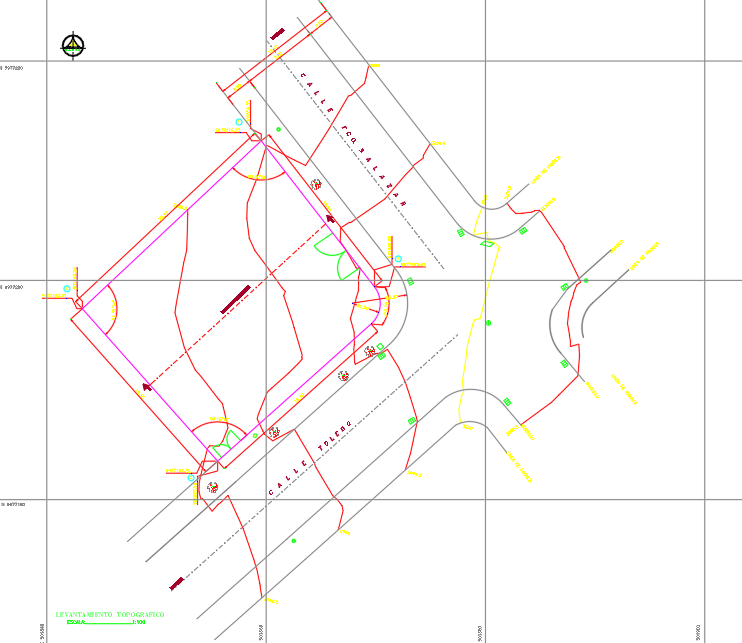 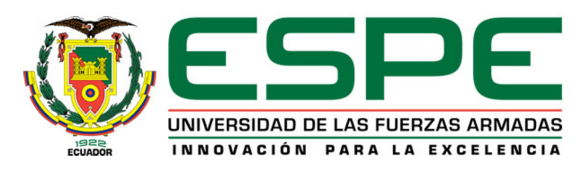 III. MODELAMIENTO SITUACIÓN ACTUAL DEL PROYECTO
39
Katherine Flores Correa
Trabajo de titulación previo a la obtención del título de Ingeniero Civil
MODELOS 2D
Planos Arquitectónicos
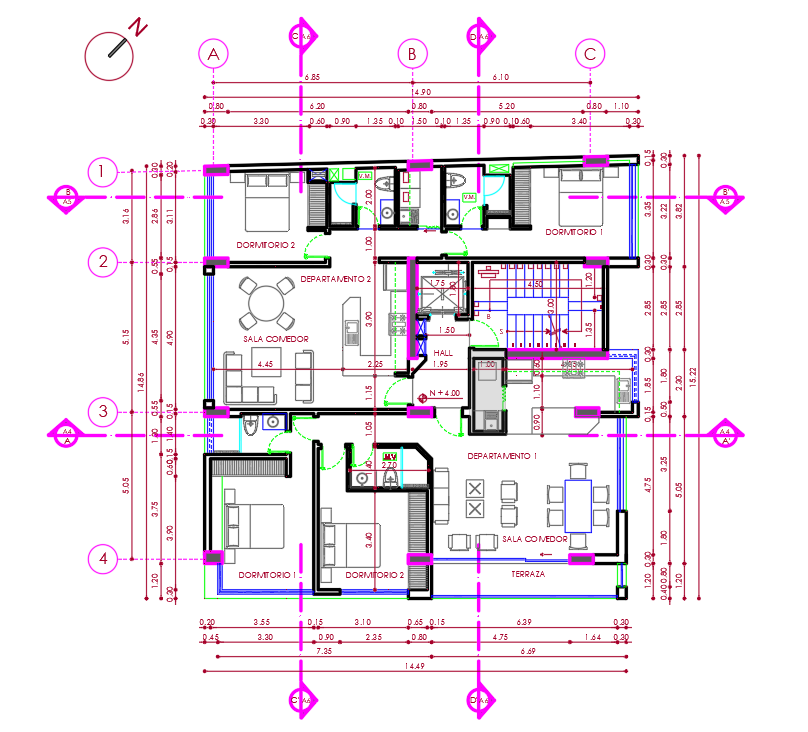 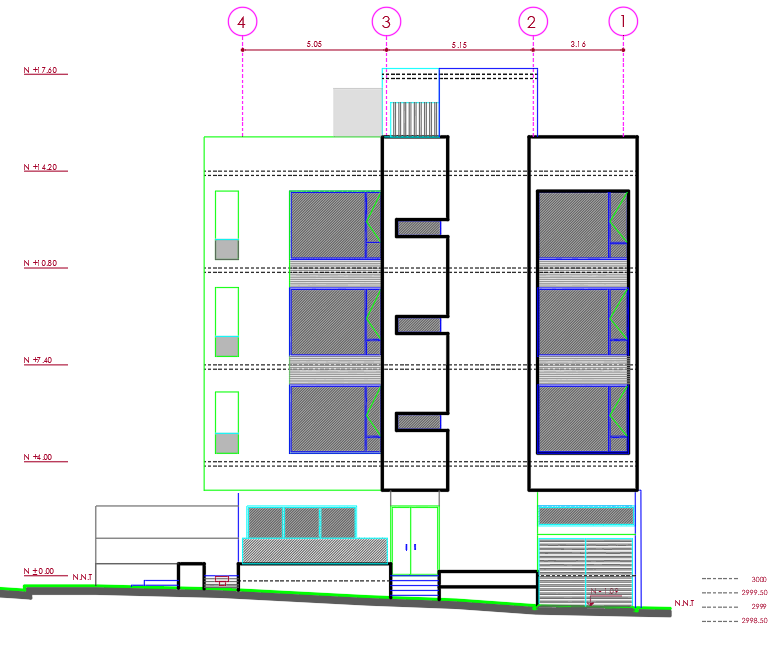 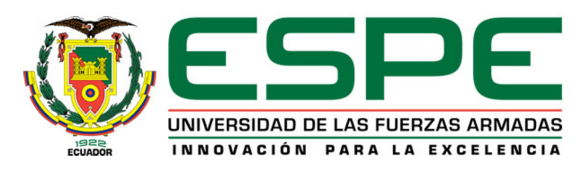 III. MODELAMIENTO SITUACIÓN ACTUAL DEL PROYECTO
40
Katherine Flores Correa
Trabajo de titulación previo a la obtención del título de Ingeniero Civil
MODELOS 2D
Planos Estructurales
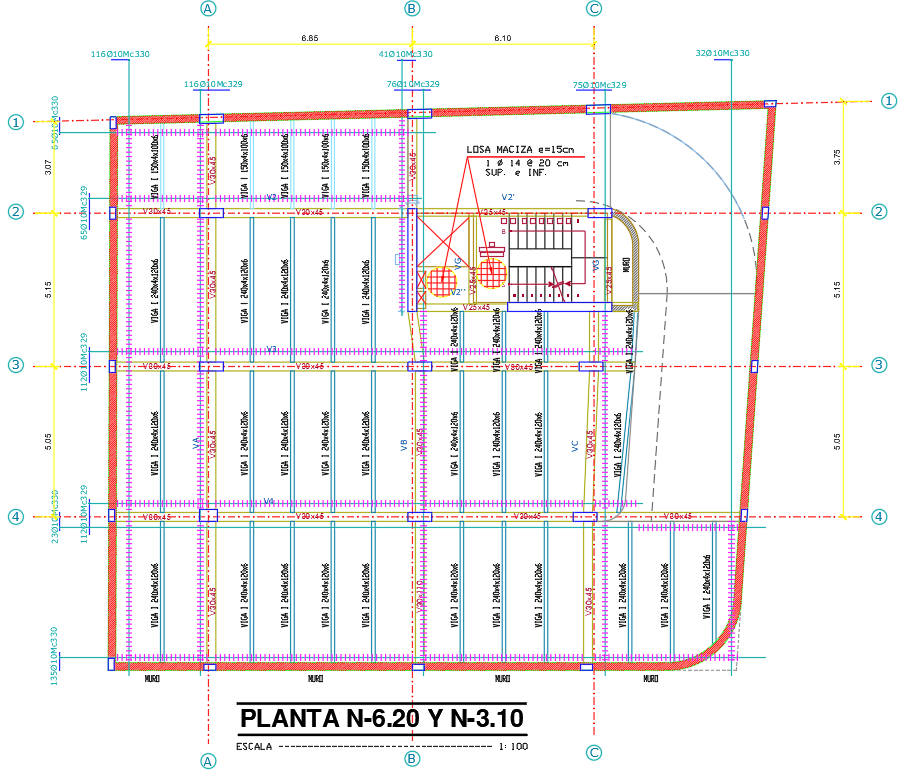 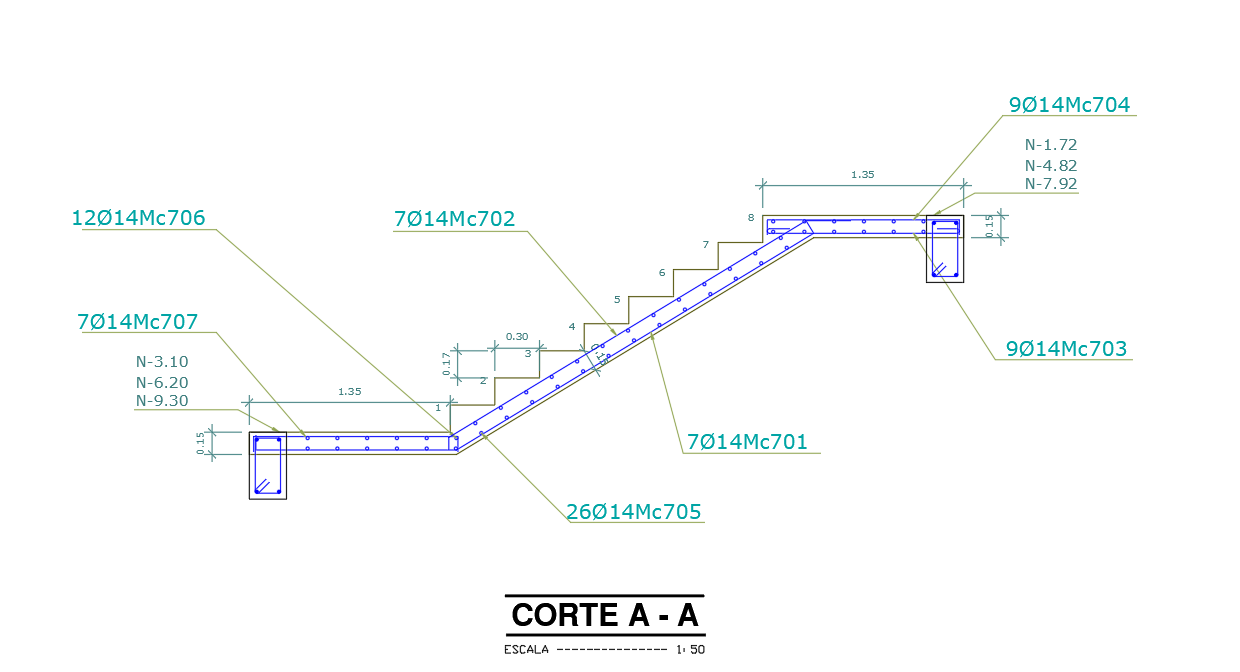 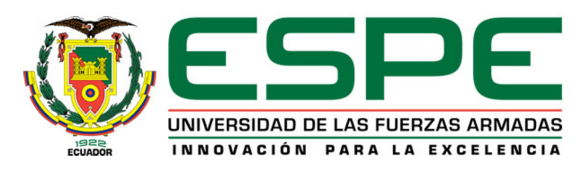 III. MODELAMIENTO SITUACIÓN ACTUAL DEL PROYECTO
41
Katherine Flores Correa
Trabajo de titulación previo a la obtención del título de Ingeniero Civil
MODELOS 2D
Planos Hidrosanitarios
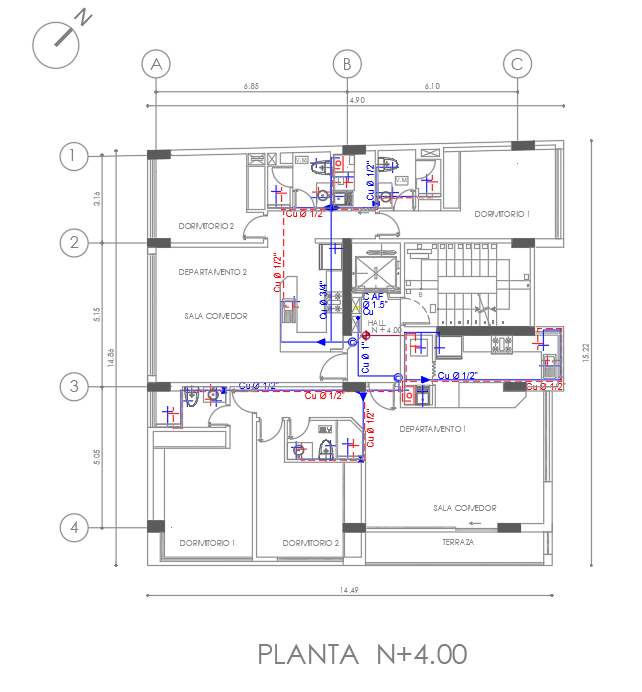 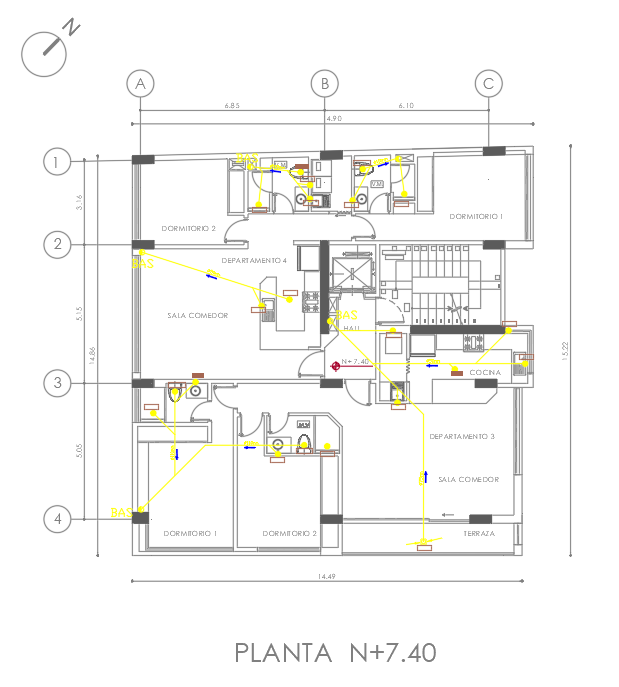 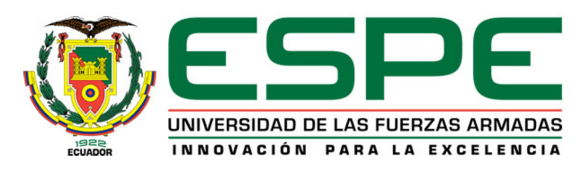 III. MODELAMIENTO SITUACIÓN ACTUAL DEL PROYECTO
42
Katherine Flores Correa
Trabajo de titulación previo a la obtención del título de Ingeniero Civil
MODELOS 2D
Planos Eléctricos
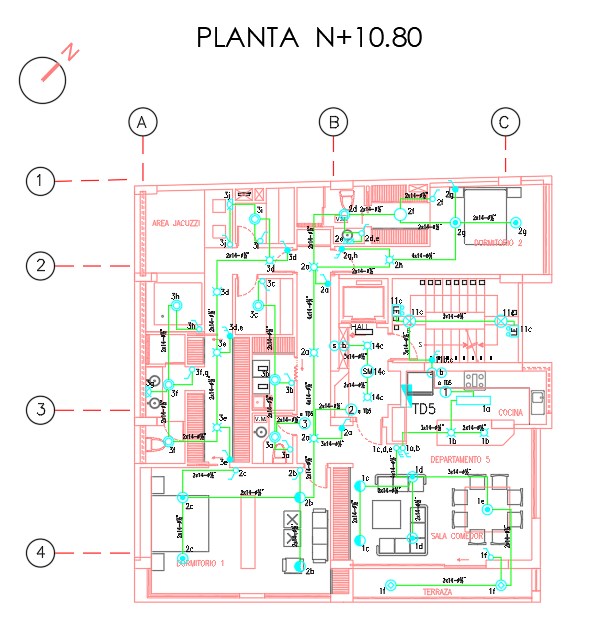 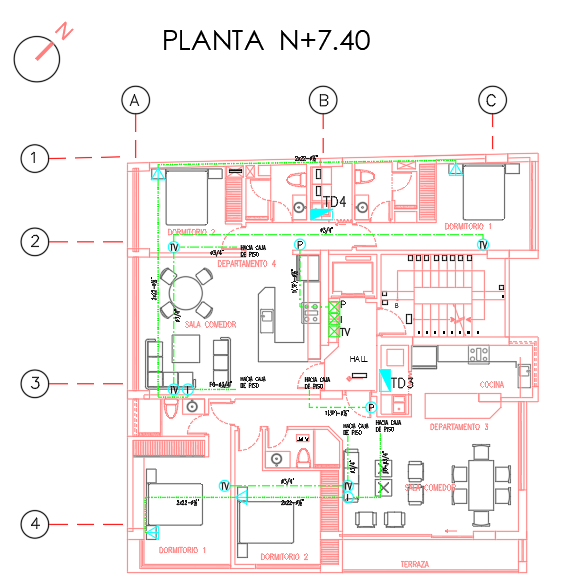 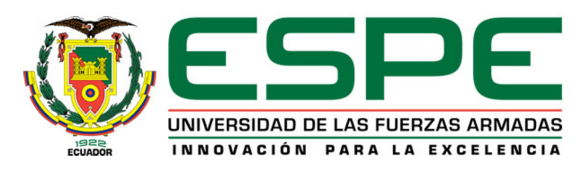 III. MODELAMIENTO SITUACIÓN ACTUAL DEL PROYECTO
43
Katherine Flores Correa
Trabajo de titulación previo a la obtención del título de Ingeniero Civil
ANÁLISIS ESTRUCTURAL
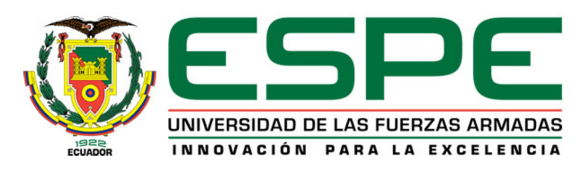 III. MODELAMIENTO SITUACIÓN ACTUAL DEL PROYECTO
44
Katherine Flores Correa
Trabajo de titulación previo a la obtención del título de Ingeniero Civil
ANÁLISIS ESTRUCTURAL
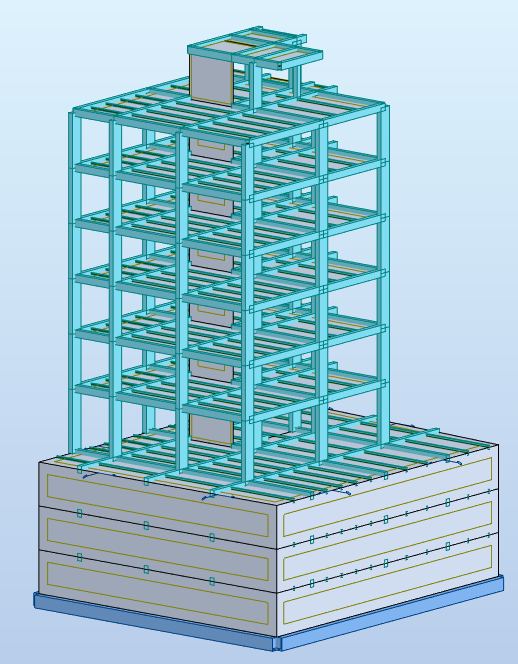 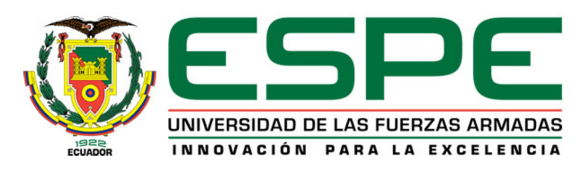 III. MODELAMIENTO SITUACIÓN ACTUAL DEL PROYECTO
45
Katherine Flores Correa
Trabajo de titulación previo a la obtención del título de Ingeniero Civil
ENTORNO DE SOFTWARE REVIT 2022
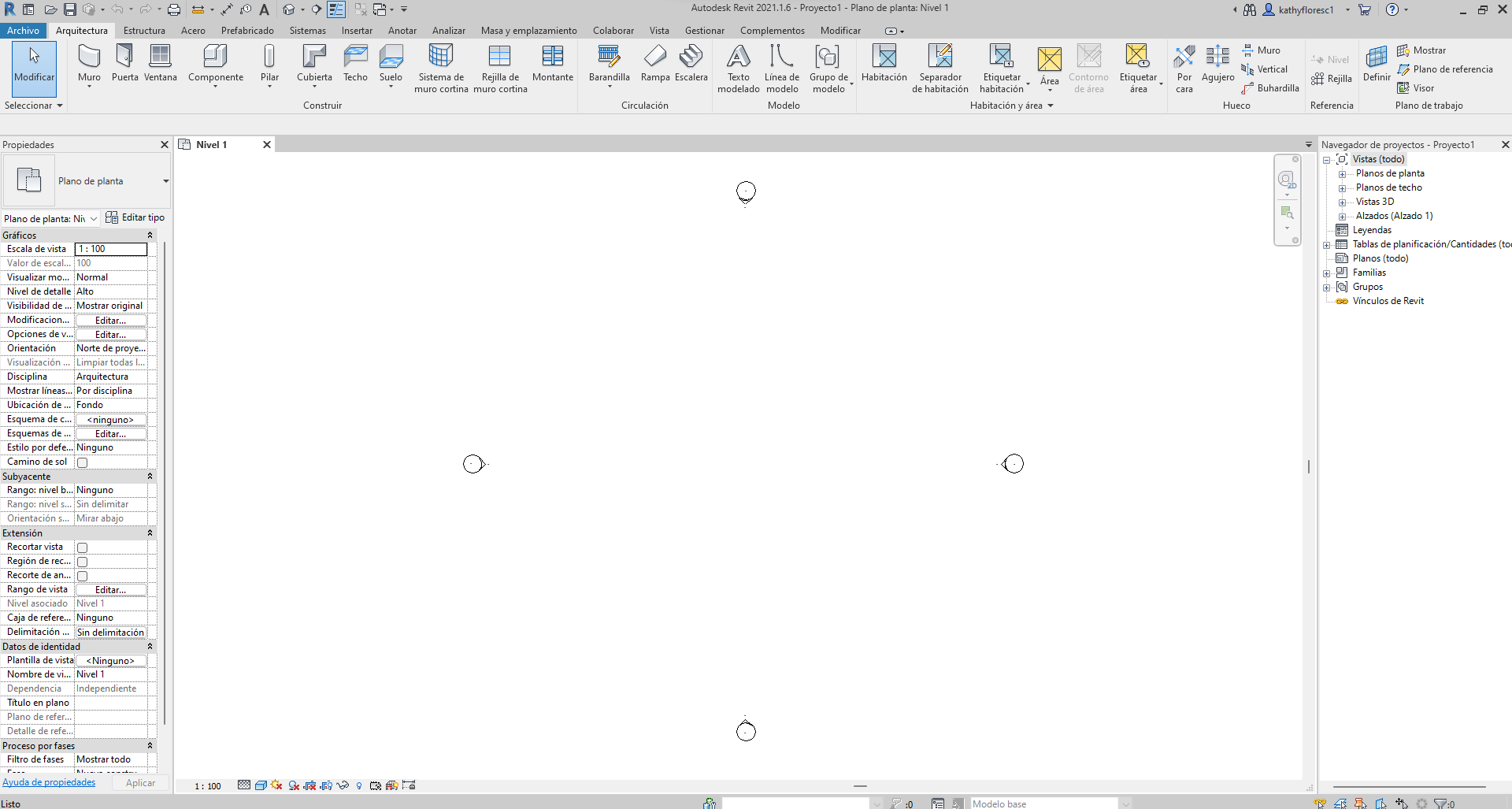 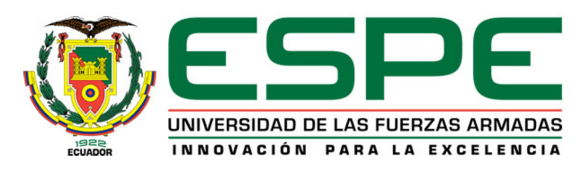 III. MODELAMIENTO SITUACIÓN ACTUAL DEL PROYECTO
46
Katherine Flores Correa
Trabajo de titulación previo a la obtención del título de Ingeniero Civil
FLUJO DE TRABAJO
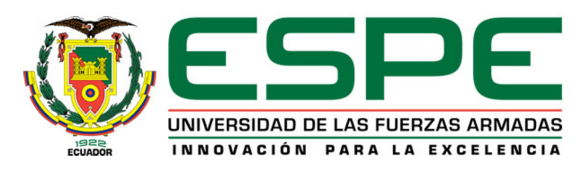 III. MODELAMIENTO SITUACIÓN ACTUAL DEL PROYECTO
47
Katherine Flores Correa
Trabajo de titulación previo a la obtención del título de Ingeniero Civil
MODELOS TRIDIMENSIONALES
MODELO TOPOGRÁFICO
Situación actual
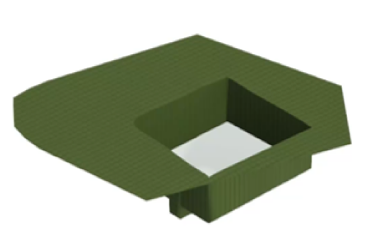 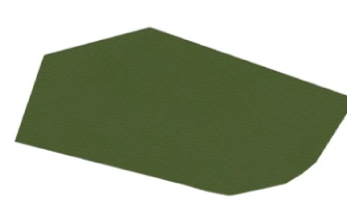 Plataforma de construcción
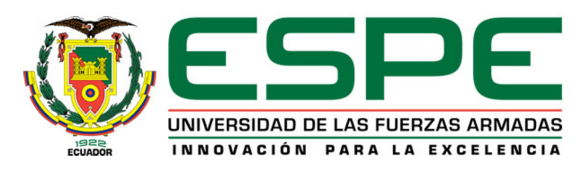 III. MODELAMIENTO SITUACIÓN ACTUAL DEL PROYECTO
48
Katherine Flores Correa
Trabajo de titulación previo a la obtención del título de Ingeniero Civil
MODELOS TRIDIMENSIONALES
MODELO ESTRUCTURAL
Cimentación
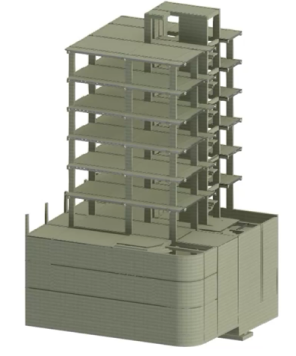 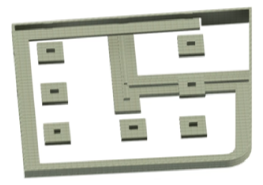 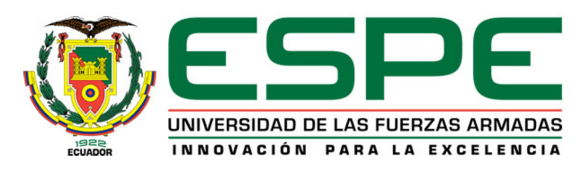 III. MODELAMIENTO SITUACIÓN ACTUAL DEL PROYECTO
49
Katherine Flores Correa
Trabajo de titulación previo a la obtención del título de Ingeniero Civil
MODELOS TRIDIMENSIONALES
MODELO ESTRUCTURAL
Muros perimetrales
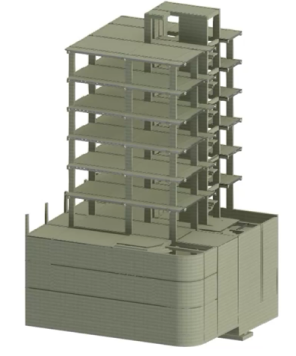 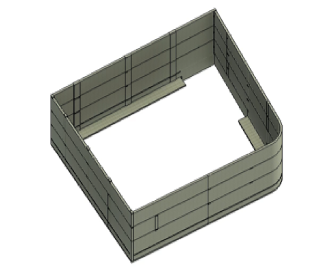 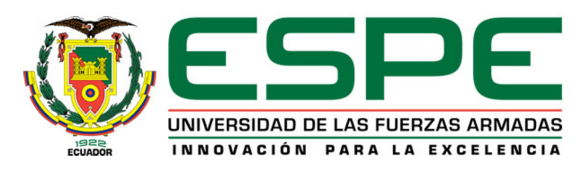 III. MODELAMIENTO SITUACIÓN ACTUAL DEL PROYECTO
50
Katherine Flores Correa
Trabajo de titulación previo a la obtención del título de Ingeniero Civil
MODELOS TRIDIMENSIONALES
MODELO ESTRUCTURAL
Columnas
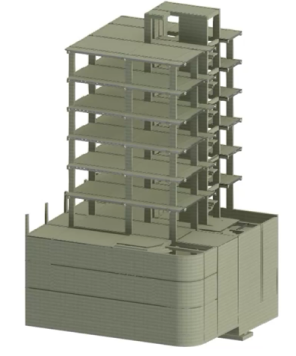 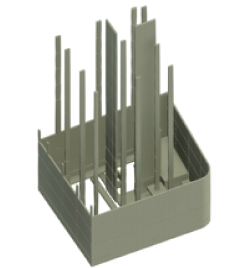 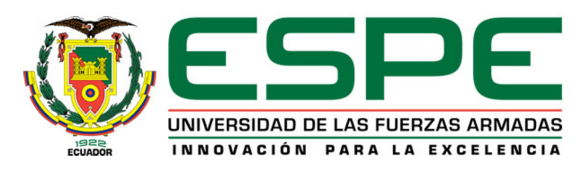 III. MODELAMIENTO SITUACIÓN ACTUAL DEL PROYECTO
51
Katherine Flores Correa
Trabajo de titulación previo a la obtención del título de Ingeniero Civil
MODELOS TRIDIMENSIONALES
MODELO ESTRUCTURAL
Vigas
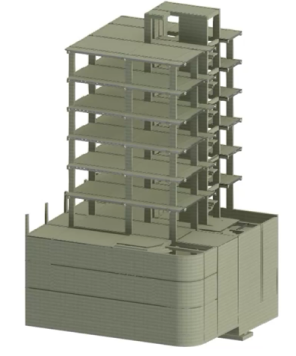 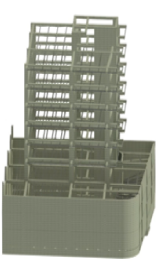 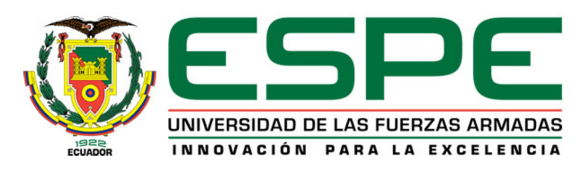 III. MODELAMIENTO SITUACIÓN ACTUAL DEL PROYECTO
52
Katherine Flores Correa
Trabajo de titulación previo a la obtención del título de Ingeniero Civil
MODELOS TRIDIMENSIONALES
MODELO ESTRUCTURAL
Escaleras
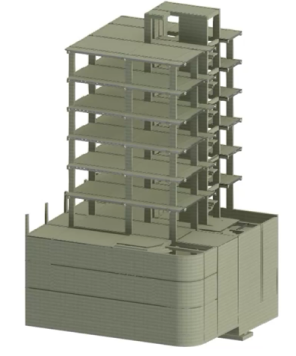 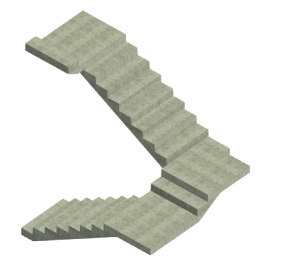 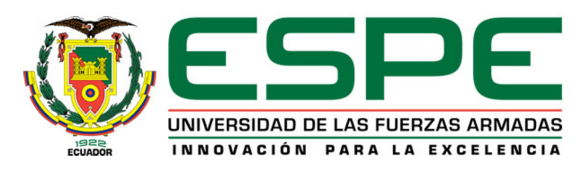 III. MODELAMIENTO SITUACIÓN ACTUAL DEL PROYECTO
53
Katherine Flores Correa
Trabajo de titulación previo a la obtención del título de Ingeniero Civil
MODELOS TRIDIMENSIONALES
MODELO ESTRUCTURAL
Losas
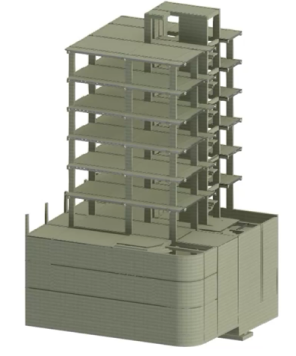 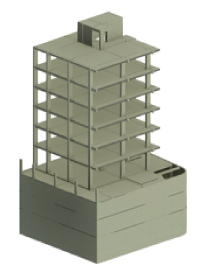 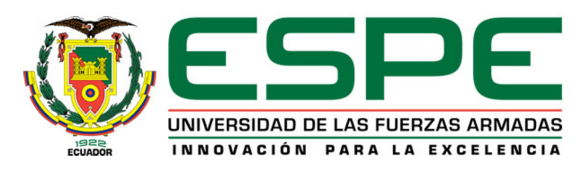 III. MODELAMIENTO SITUACIÓN ACTUAL DEL PROYECTO
54
Katherine Flores Correa
Trabajo de titulación previo a la obtención del título de Ingeniero Civil
MODELOS TRIDIMENSIONALES
MODELO ARQUITECTÓNICO
Mampostería
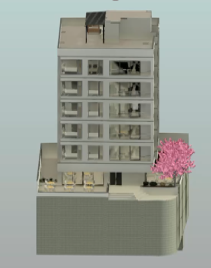 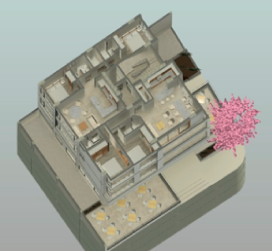 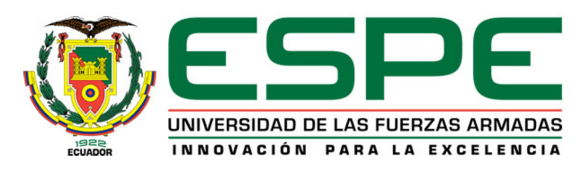 III. MODELAMIENTO SITUACIÓN ACTUAL DEL PROYECTO
55
Katherine Flores Correa
Trabajo de titulación previo a la obtención del título de Ingeniero Civil
MODELOS TRIDIMENSIONALES
MODELO ARQUITECTÓNICO
Acabados de piso
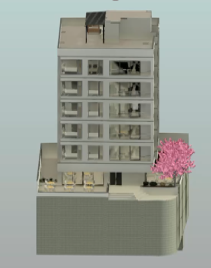 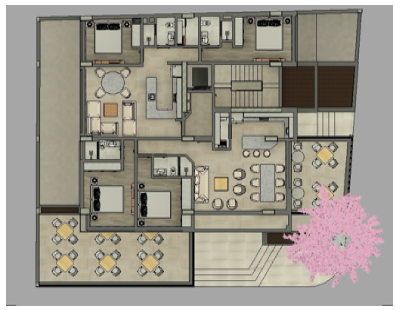 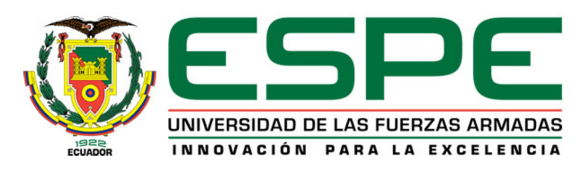 III. MODELAMIENTO SITUACIÓN ACTUAL DEL PROYECTO
56
Katherine Flores Correa
Trabajo de titulación previo a la obtención del título de Ingeniero Civil
MODELOS TRIDIMENSIONALES
MODELO ARQUITECTÓNICO
Cielo raso
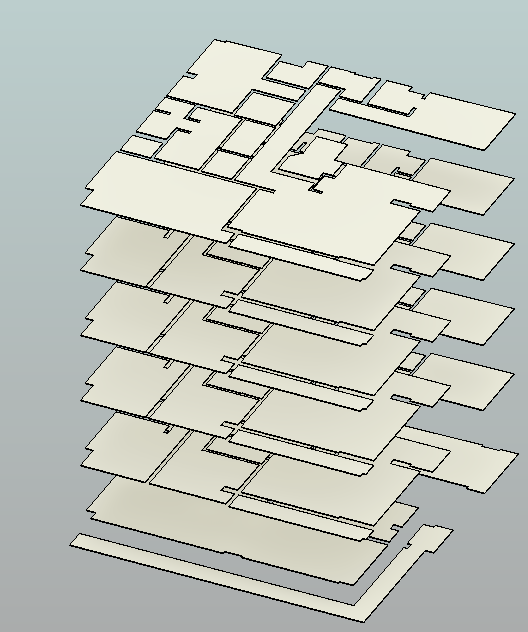 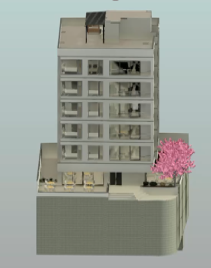 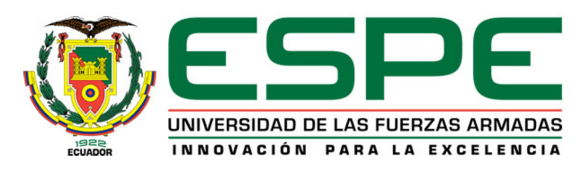 III. MODELAMIENTO SITUACIÓN ACTUAL DEL PROYECTO
57
Katherine Flores Correa
Trabajo de titulación previo a la obtención del título de Ingeniero Civil
MODELOS TRIDIMENSIONALES
MODELO ARQUITECTÓNICO
Ventanas
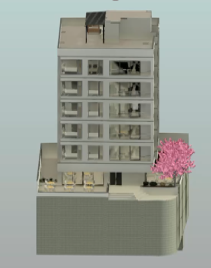 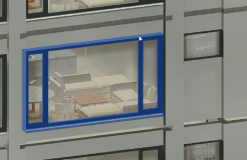 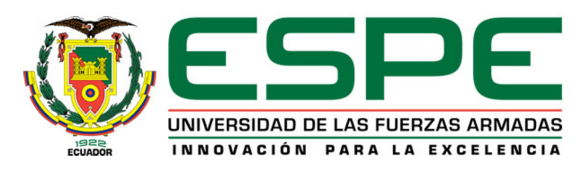 III. MODELAMIENTO SITUACIÓN ACTUAL DEL PROYECTO
58
Katherine Flores Correa
Trabajo de titulación previo a la obtención del título de Ingeniero Civil
MODELOS TRIDIMENSIONALES
MODELO ARQUITECTÓNICO
Puertas
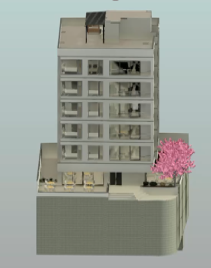 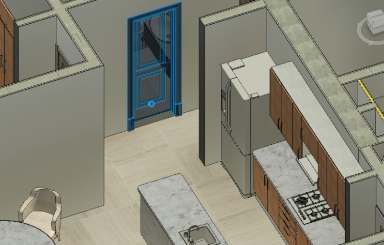 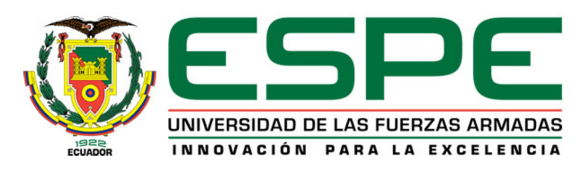 III. MODELAMIENTO SITUACIÓN ACTUAL DEL PROYECTO
59
Katherine Flores Correa
Trabajo de titulación previo a la obtención del título de Ingeniero Civil
MODELOS TRIDIMENSIONALES
MODELO ARQUITECTÓNICO
Muebles
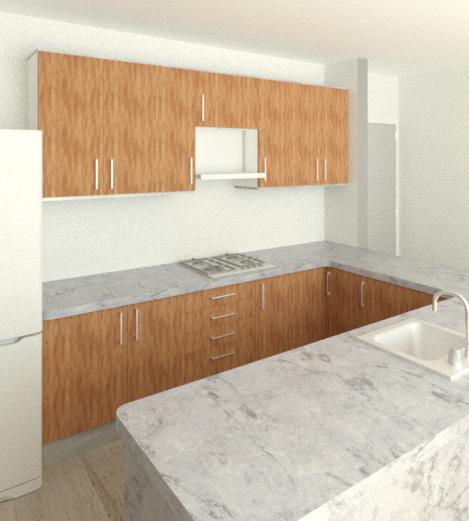 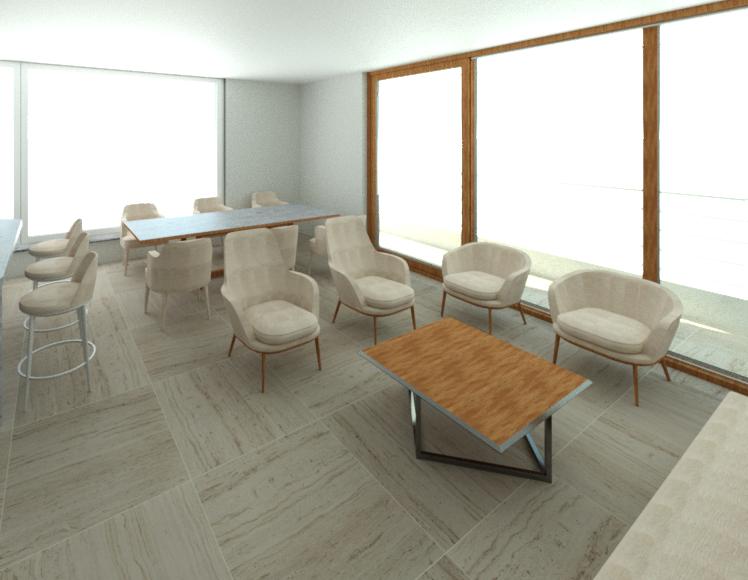 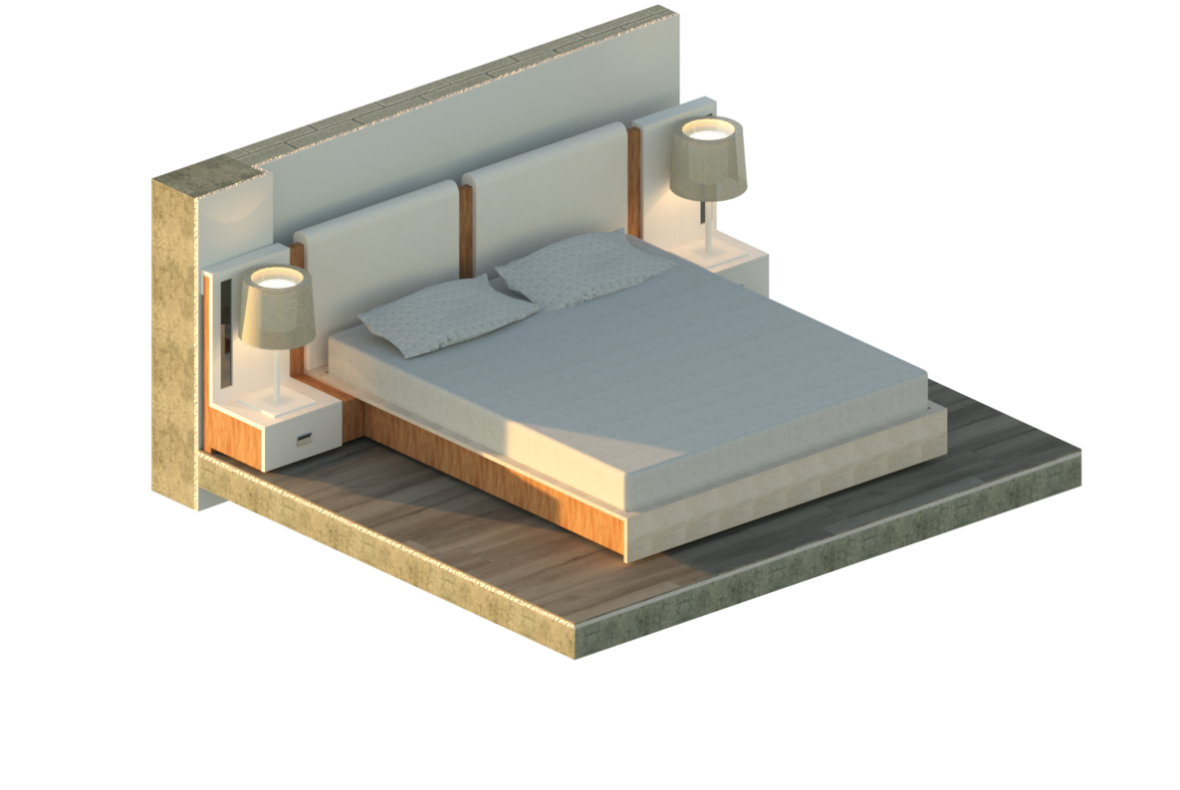 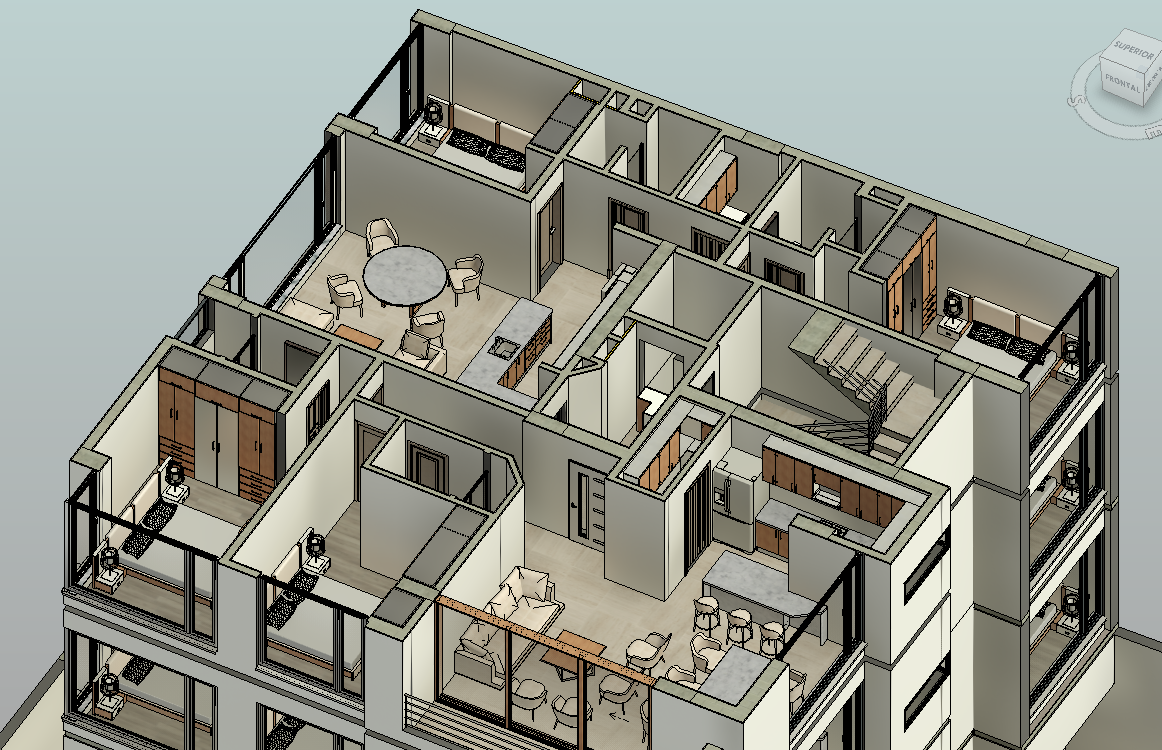 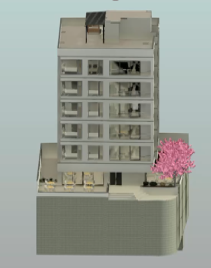 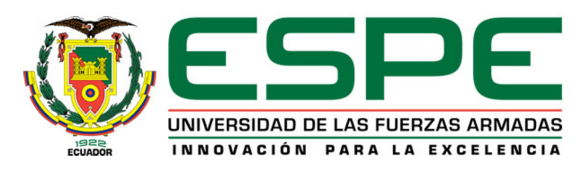 III. MODELAMIENTO SITUACIÓN ACTUAL DEL PROYECTO
60
Katherine Flores Correa
Trabajo de titulación previo a la obtención del título de Ingeniero Civil
MODELOS TRIDIMENSIONALES
MODELO HIDROSANITARIO
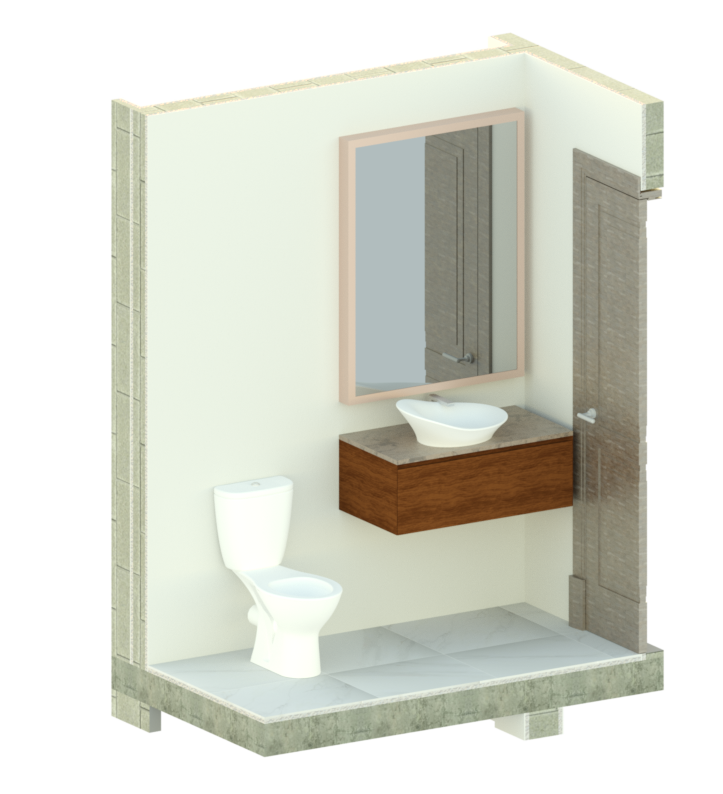 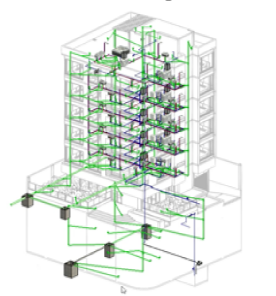 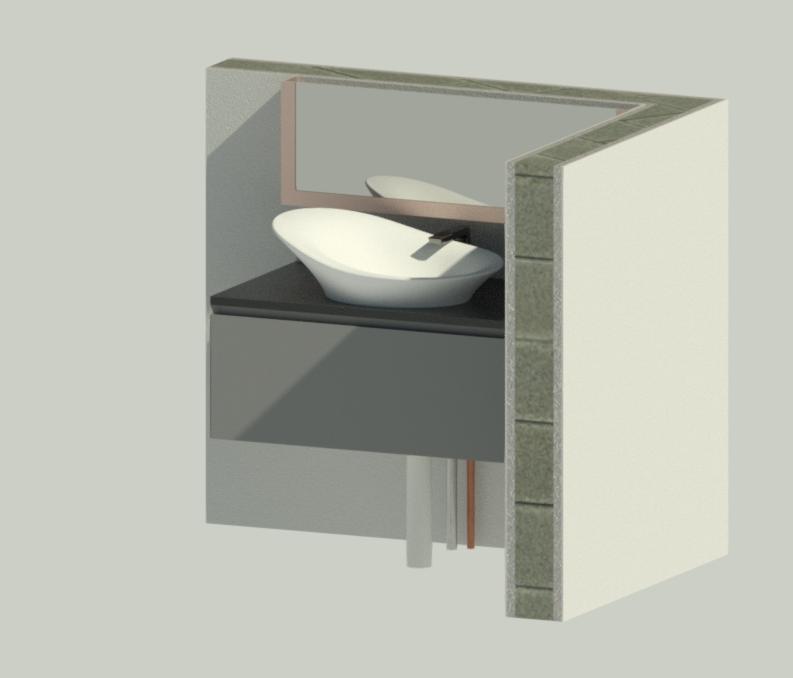 Agua caliente
Agua fría
Tubería de Desagüe
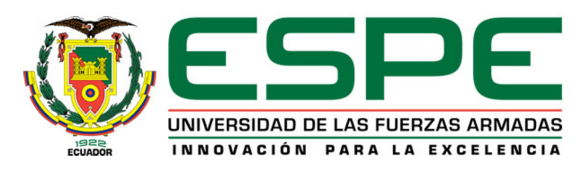 III. MODELAMIENTO SITUACIÓN ACTUAL DEL PROYECTO
61
Katherine Flores Correa
Trabajo de titulación previo a la obtención del título de Ingeniero Civil
MODELOS TRIDIMENSIONALES
MODELO ELÉCTRICO
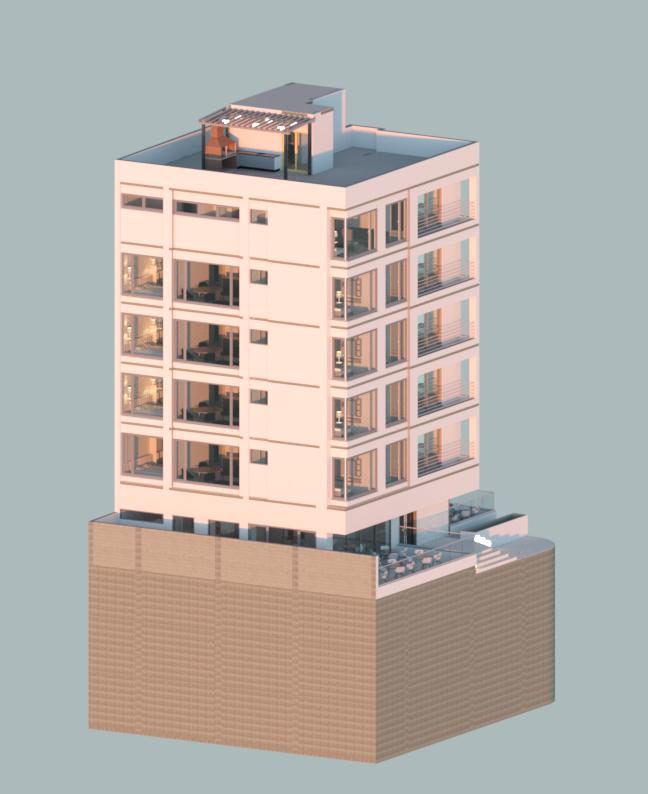 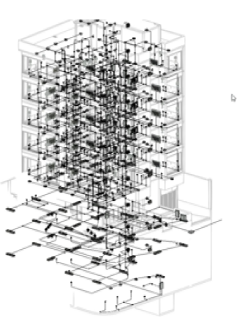 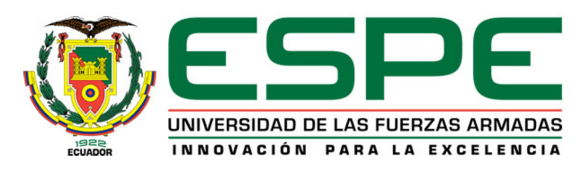 III. MODELAMIENTO SITUACIÓN ACTUAL DEL PROYECTO
62
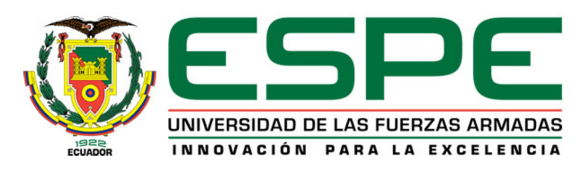 CONTENIDO
Katherine Flores Correa
Trabajo de titulación previo a la obtención del título de Ingeniero Civil
MODELO FEDERADO
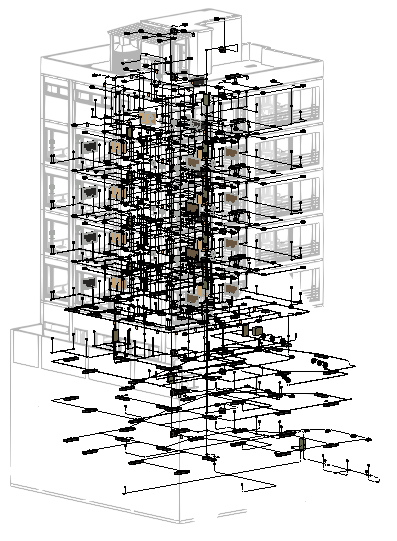 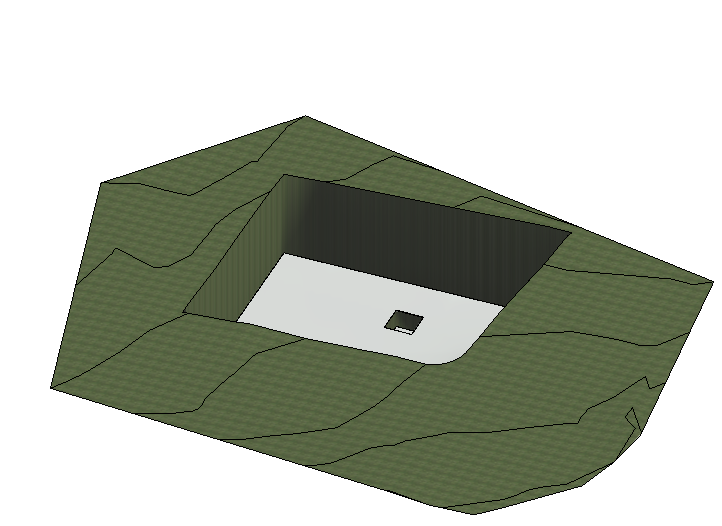 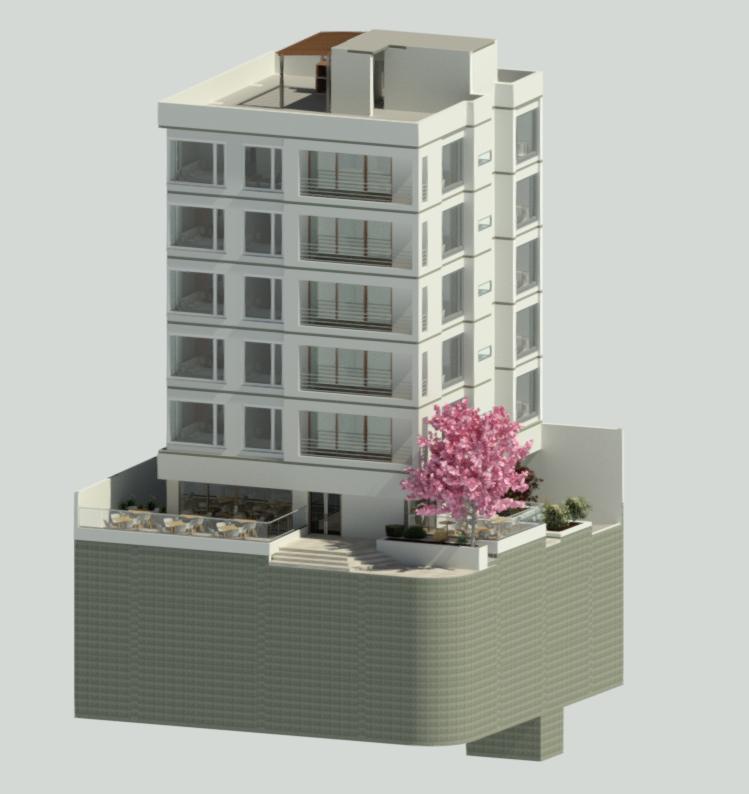 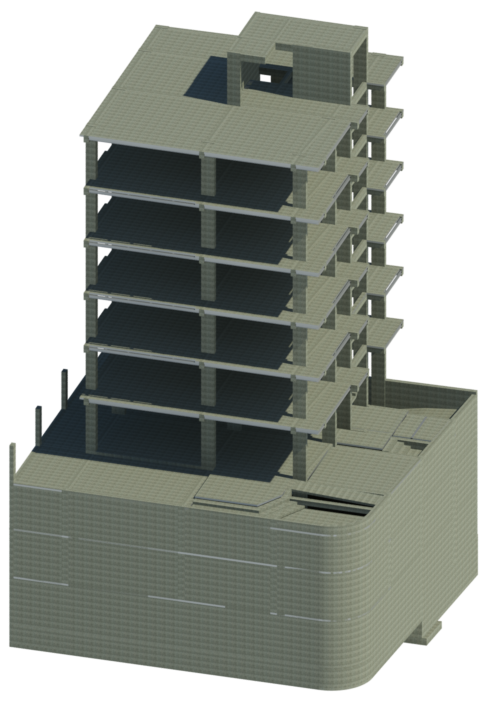 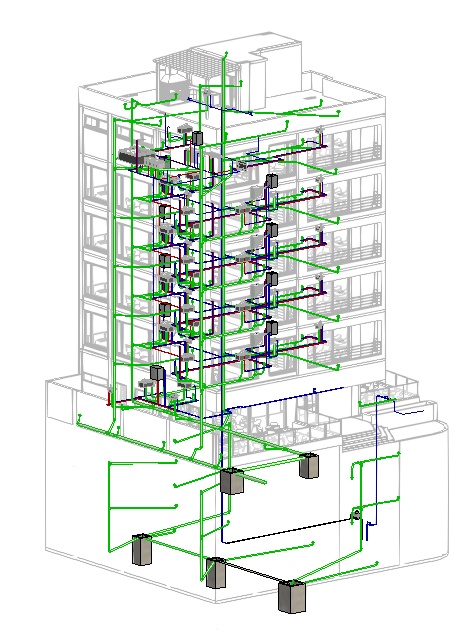 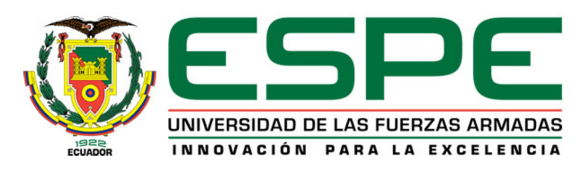 IV. ANÁLISIS Y COMPARACIÓN DE RESULTADOS
64
Katherine Flores Correa
Trabajo de titulación previo a la obtención del título de Ingeniero Civil
DETECCIÓN DE INTERFERENCIAS
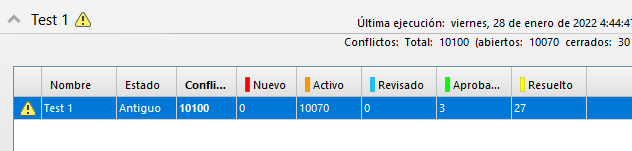 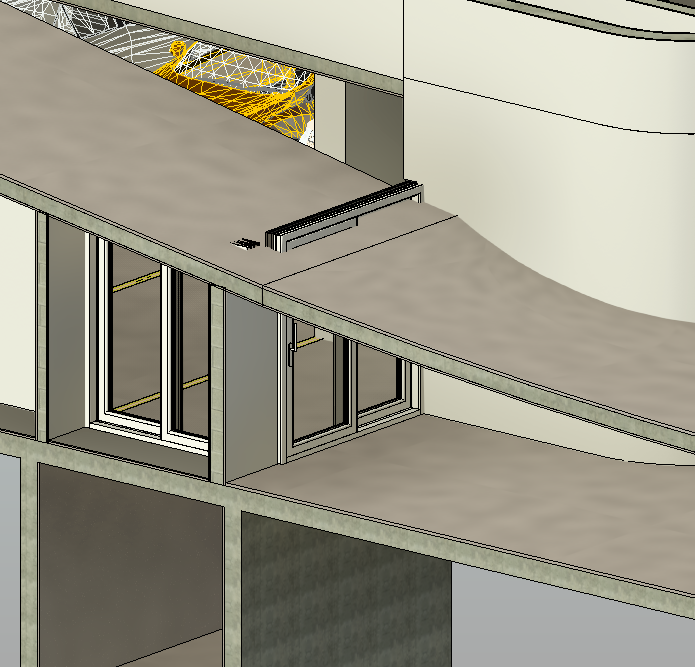 Choque entre rampa vehicular con puerta de cuarto de máquinas
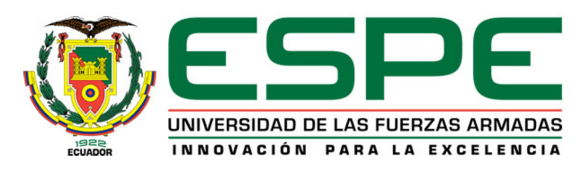 IV. ANÁLISIS Y COMPARACIÓN DE RESULTADOS
65
Katherine Flores Correa
Trabajo de titulación previo a la obtención del título de Ingeniero Civil
DETECCIÓN DE INTERFERENCIAS
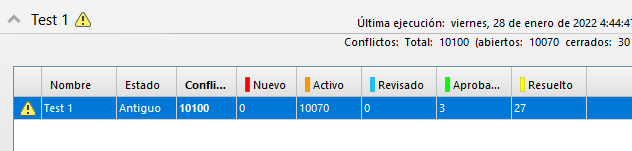 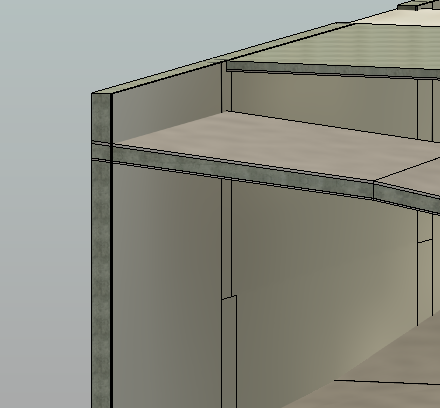 Choque entre muro perimetral y rampa de acceso vehicular
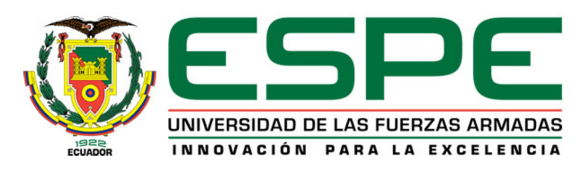 IV. ANÁLISIS Y COMPARACIÓN DE RESULTADOS
66
Katherine Flores Correa
Trabajo de titulación previo a la obtención del título de Ingeniero Civil
DETECCIÓN DE INTERFERENCIAS
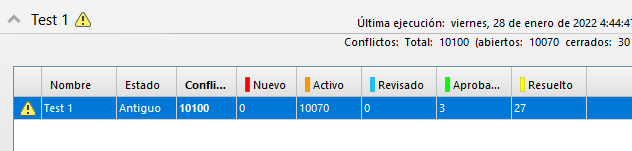 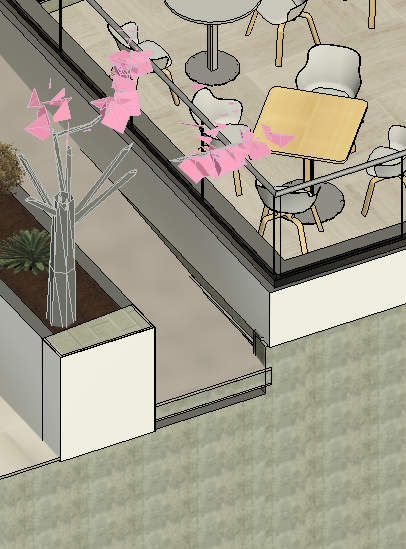 Choque entre rampa de acceso con columna estructural
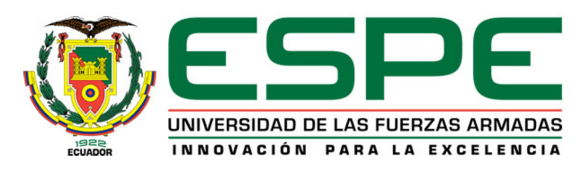 IV. ANÁLISIS Y COMPARACIÓN DE RESULTADOS
67
Katherine Flores Correa
Trabajo de titulación previo a la obtención del título de Ingeniero Civil
DETECCIÓN DE INTERFERENCIAS
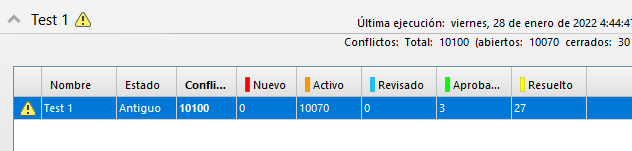 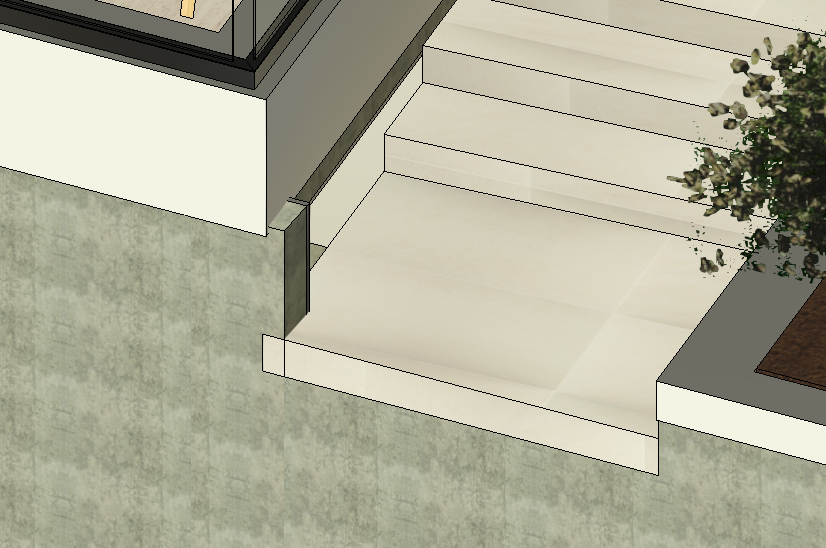 Choque entre escalera y columna estructural
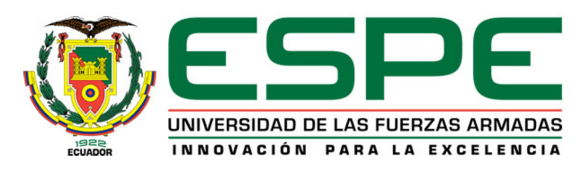 IV. ANÁLISIS Y COMPARACIÓN DE RESULTADOS
68
Katherine Flores Correa
Trabajo de titulación previo a la obtención del título de Ingeniero Civil
DETECCIÓN DE INTERFERENCIAS
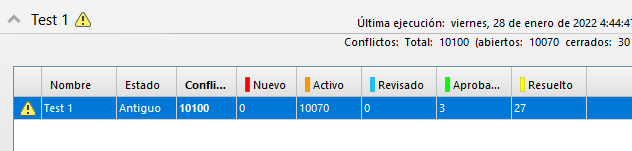 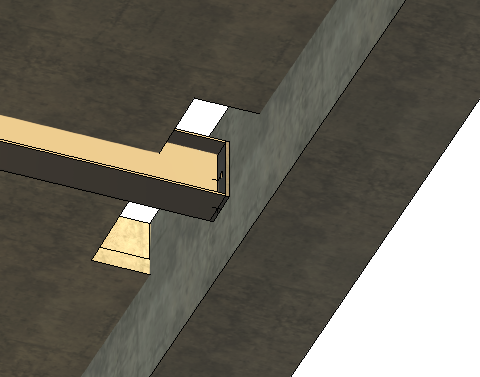 Choque entre ductos y estructura metálica
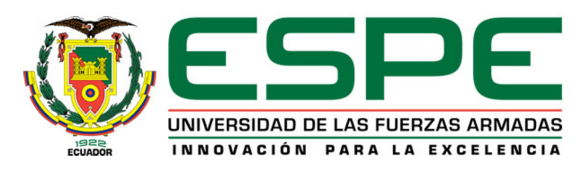 IV. ANÁLISIS Y COMPARACIÓN DE RESULTADOS
69
Katherine Flores Correa
Trabajo de titulación previo a la obtención del título de Ingeniero Civil
ANÁLISIS DE RESULTADOS
Ahorro de tiempo
- Modelado
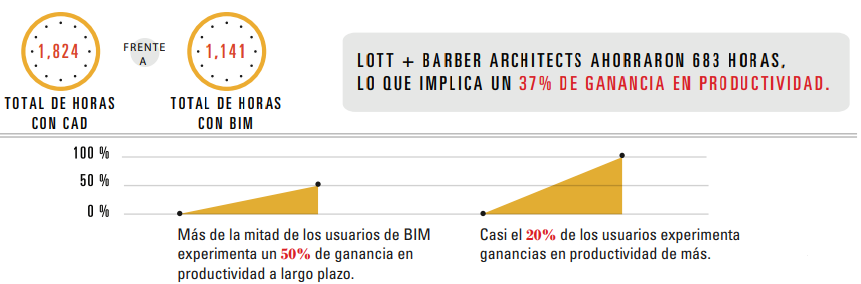 Ahorro de 85 días de trabajo
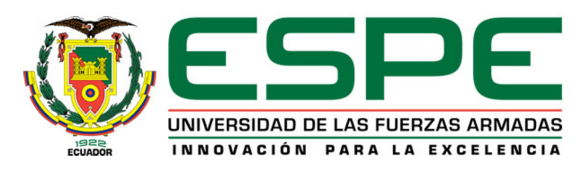 IV. ANÁLISIS Y COMPARACIÓN DE RESULTADOS
70
Katherine Flores Correa
Trabajo de titulación previo a la obtención del título de Ingeniero Civil
ANÁLISIS DE RESULTADOS
Ahorro de costos
- Solución temprana de interferencias
Ahorro de $29 620
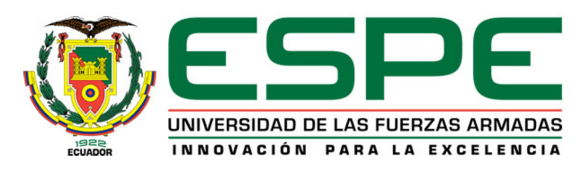 IV. ANÁLISIS Y COMPARACIÓN DE RESULTADOS
71
Katherine Flores Correa
Trabajo de titulación previo a la obtención del título de Ingeniero Civil
ANÁLISIS DE RESULTADOS
Ahorro en el presupuesto
- Al realizar un cálculo real de las cantidades de obra se obtiene:
Ahorro de $33 932,16
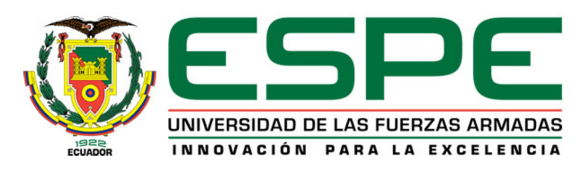 IV. ANÁLISIS Y COMPARACIÓN DE RESULTADOS
72
Katherine Flores Correa
Trabajo de titulación previo a la obtención del título de Ingeniero Civil
ANÁLISIS DE RESULTADOS
Mayor calidad del proyecto
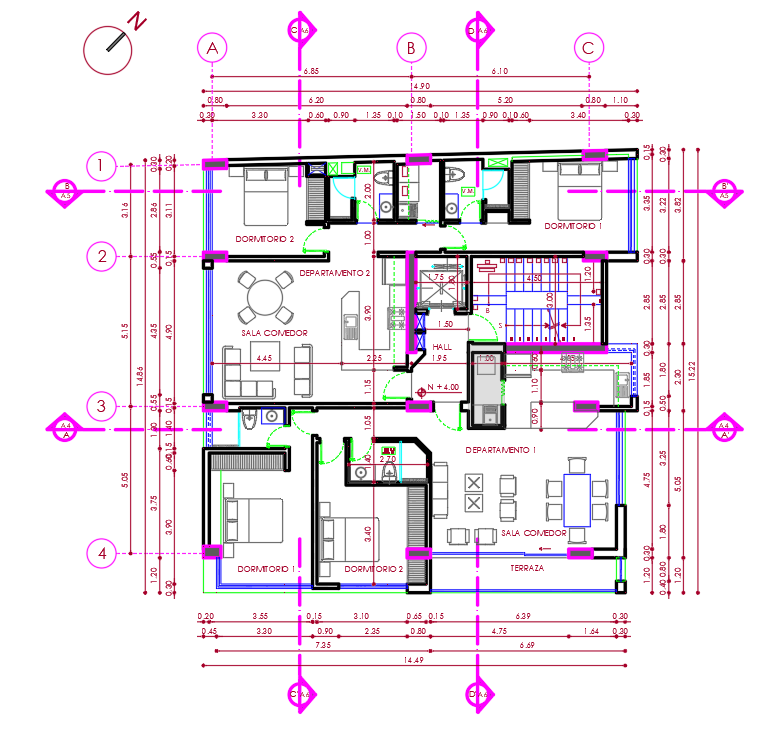 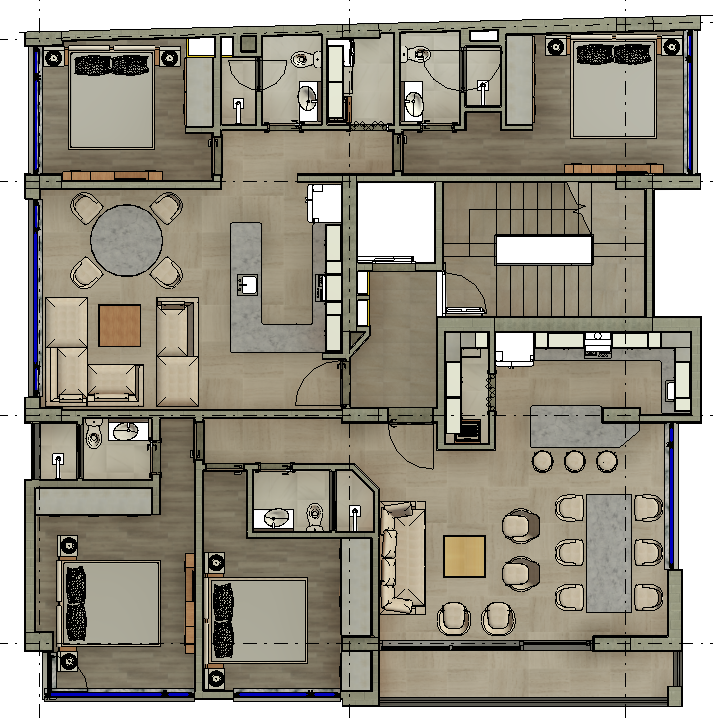 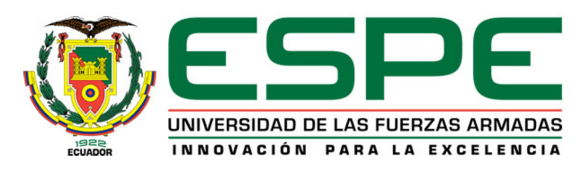 IV. ANÁLISIS Y COMPARACIÓN DE RESULTADOS
73
Katherine Flores Correa
Trabajo de titulación previo a la obtención del título de Ingeniero Civil
ANÁLISIS DE RESULTADOS
Cronograma en tiempo real
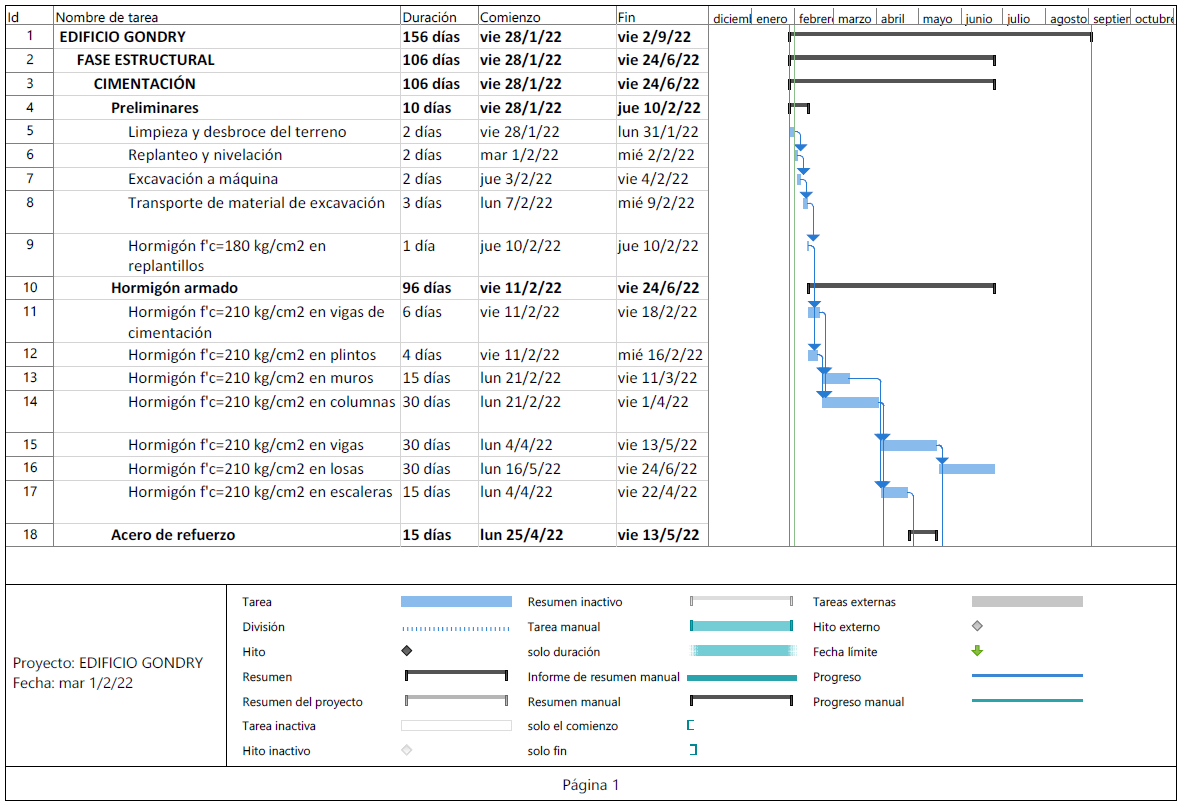 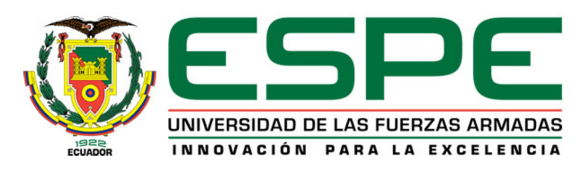 IV. ANÁLISIS Y COMPARACIÓN DE RESULTADOS
74
Katherine Flores Correa
Trabajo de titulación previo a la obtención del título de Ingeniero Civil
ANÁLISIS DE RESULTADOS
Visualización del modelo
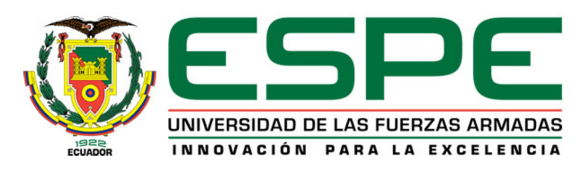 IV. ANÁLISIS Y COMPARACIÓN DE RESULTADOS
75
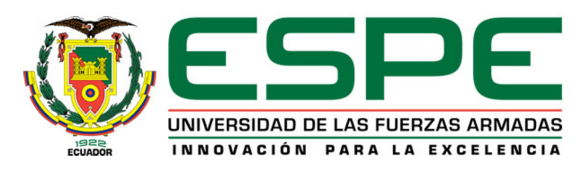 CONTENIDO
Katherine Flores Correa
Trabajo de titulación previo a la obtención del título de Ingeniero Civil
CONCLUSIONES
1
BIM es una metodología de trabajo colaborativa donde todos los agentes involucrados tienen acceso a la información.
2
Es indispensable elaborar el Plan de Ejecución BIM antes de iniciar cualquier proyecto de construcción.
3
En la recopilación de la información relacionada con el Edificio Gondry se pudo constatar que cada disciplina trabajó de forma independiente.
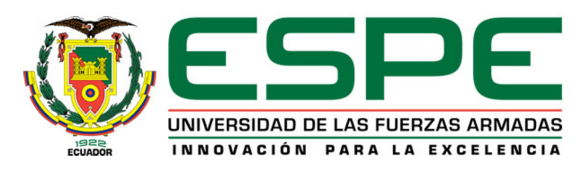 V. CONCLUSIONES Y RECOMENDACIONES
77
Katherine Flores Correa
Trabajo de titulación previo a la obtención del título de Ingeniero Civil
CONCLUSIONES
4
La difícil comprensión de los planos y la falta de información imposibilitaron que exista un rápido modelamiento de las diferentes disciplinas.
5
La correcta elaboración de los modelos tridimensionales únicamente se logró siguiendo un orden específico.
6
Revit es un software BIM con una interfaz muy intuitiva y fácil de manejar donde toda la información del proyecto se encuentra organizada.
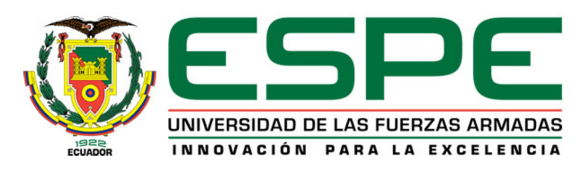 V. CONCLUSIONES Y RECOMENDACIONES
78
Katherine Flores Correa
Trabajo de titulación previo a la obtención del título de Ingeniero Civil
CONCLUSIONES
4
Las dimensiones 4D y 5D son realmente importantes en la metodología BIM.
5
En el transcurso de este proyecto fue notable el aporte de la metodología BIM ya que hubiese sido de gran ayuda en todo el proceso constructivo del edificio.
6
La metodología BIM nos vuelve más conscientes de nuestra labor, al trabajar dentro de un sistema estandarizado y se guía por estrictos protocolos, uno aprende a estar 100% consciente del impacto que cada decisión genera.
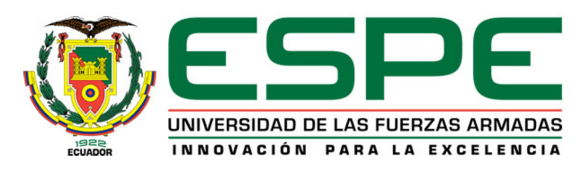 V. CONCLUSIONES Y RECOMENDACIONES
79
Katherine Flores Correa
Trabajo de titulación previo a la obtención del título de Ingeniero Civil
RECOMENDACIONES
1
Se recomienda que desde el inicio del proyecto se definan roles, responsabilidades, los lineamientos con los cuales se modelarán, el software que se utilizará.
2
Evitar completamente los “modelos in situ”.
3
Al momento de realizar los modelos tridimensionales debe existir una constante comunicación entre todas las disciplinas.
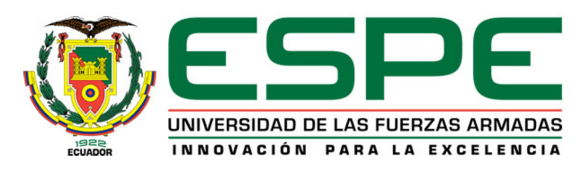 V. CONCLUSIONES Y RECOMENDACIONES
80
Katherine Flores Correa
Trabajo de titulación previo a la obtención del título de Ingeniero Civil
RECOMENDACIONES
4
Se recomienda establecer el Nivel de Desarrollo empleado en los elementos.
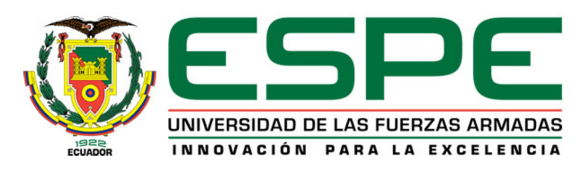 V. CONCLUSIONES Y RECOMENDACIONES
81
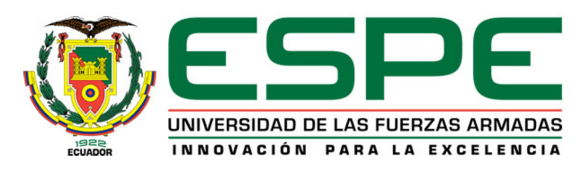 ¡Gracias por su atención!
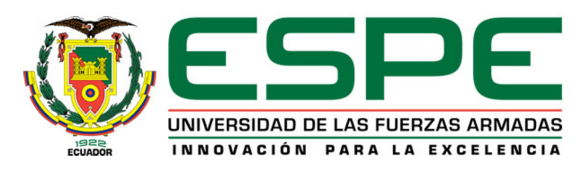 DEPARTAMENTO DE CIENCIAS DE LA TIERRA Y DE LA CONSTRUCCIÓN CARRERA DE INGENIERÍA CIVIL
TRABAJO DE TITULACIÓN PREVIO A LA OBTENCIÓN DEL TÍTULO DE INGENIERA CIVIL
“COMPARACIÓN DE LA PLANIFICACIÓN Y ANÁLISIS DE COSTOS DE UN EDIFICIO DE 6 PISOS Y 3 SUBSUELOS UBICADO EN LA CIUDAD DE QUITO DISEÑADO EN ESTRUCTURA MIXTA UTILIZANDO UN PRIMER MODELO BASADO EN PLANOS 2D Y OTRO IMPLEMENTANDO METODOLOGÍA BIM”
AUTOR: FLORES CORREA KATHERINE ELIZABETH
keflores2@espe.edu.ec
TUTORA: ING. PAZMIÑO MONTERO MARTHA ELIZABETH, MGS.
mepazminio@espe.edu.ec
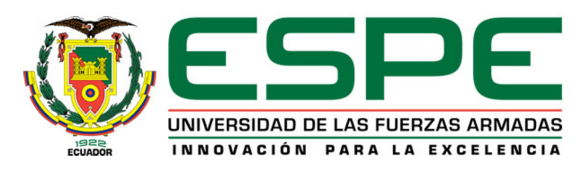 83